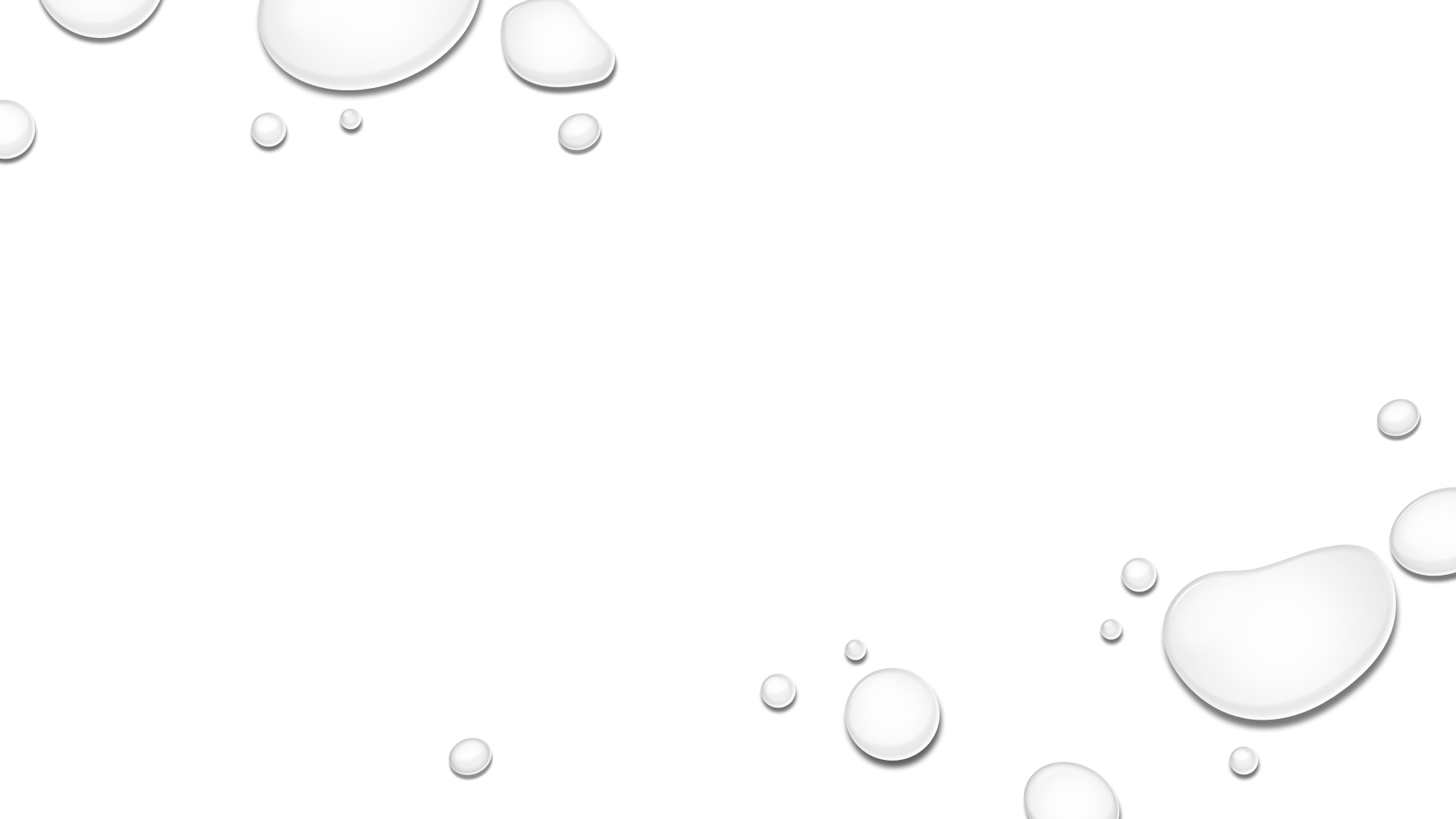 Projeto de Microaspersão
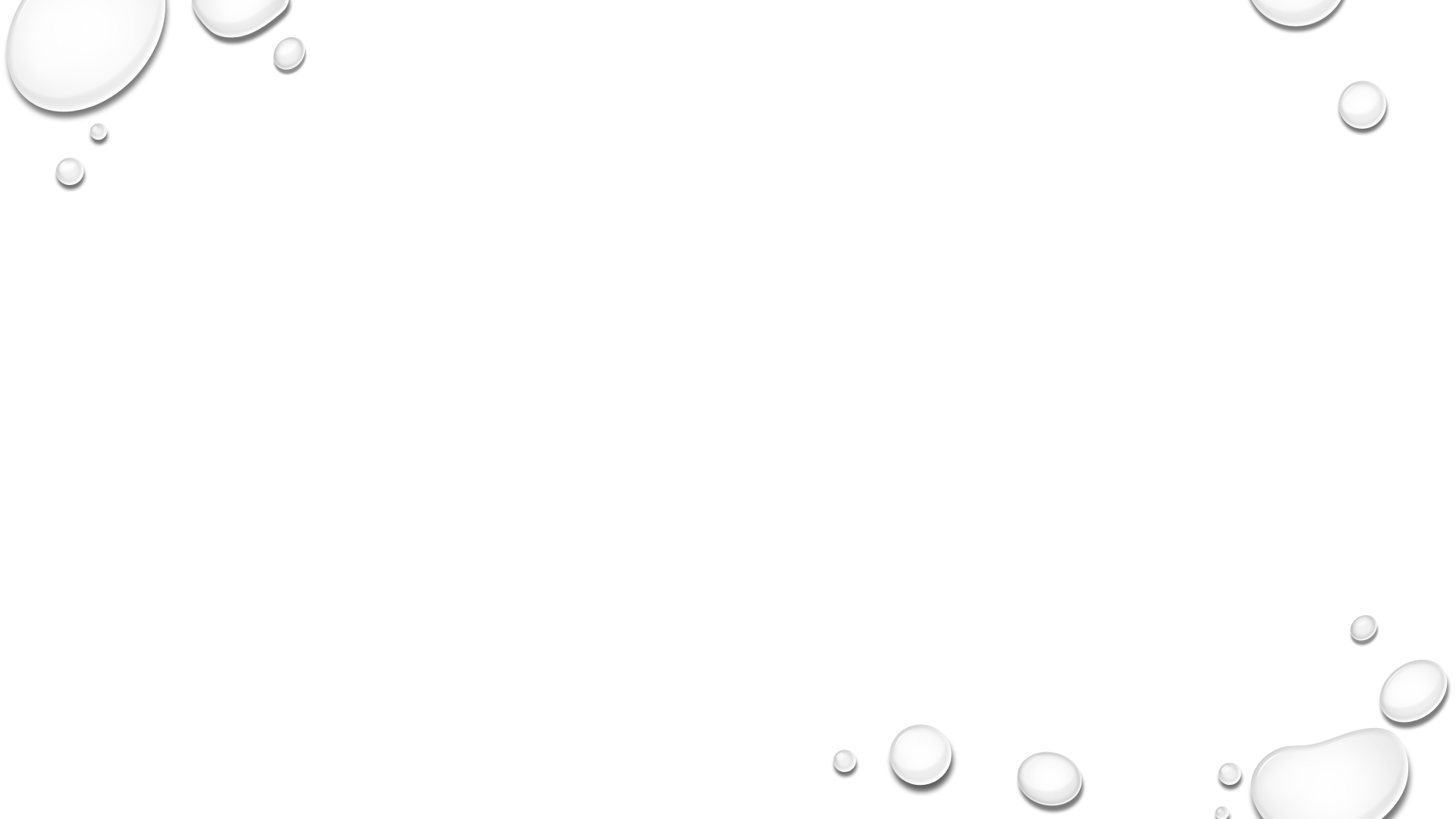 Prof Patricia A A Marques LEB1571 Irrigação ESALQ 2023
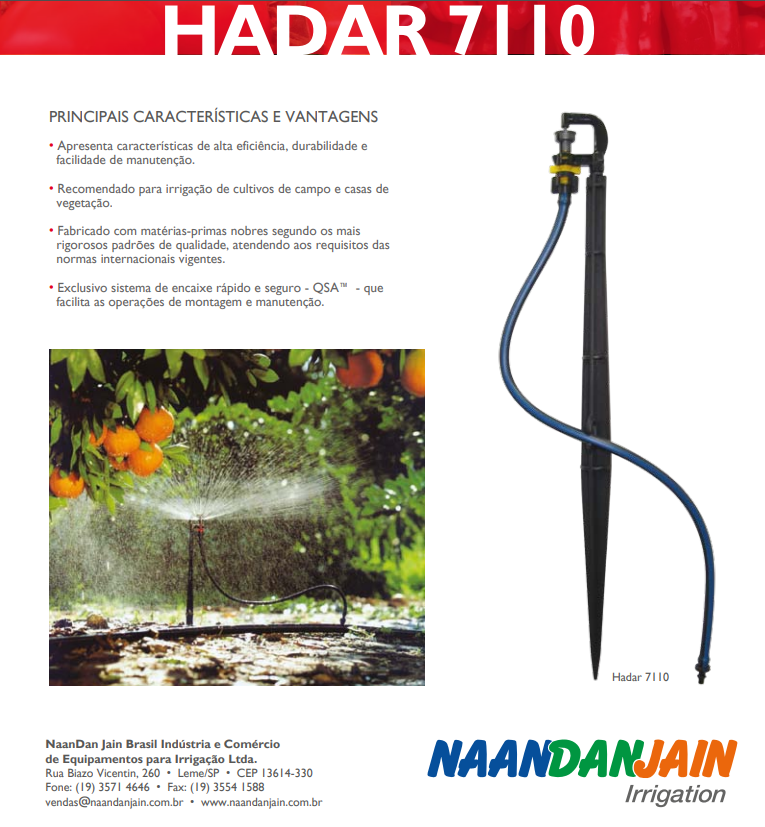 Prof Patricia A A Marques LEB1571 Irrigação ESALQ 2023
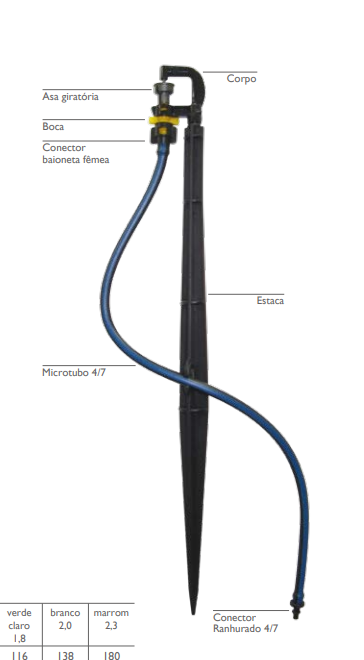 Prof Patricia A A Marques LEB1571 Irrigação ESALQ 2023
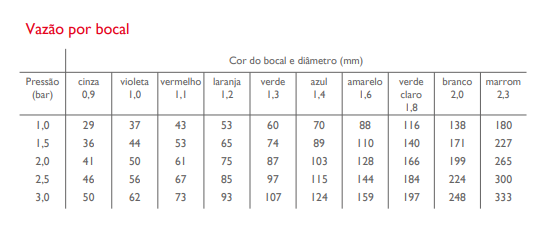 600 m
6% ↓
50 m
Emissor disponível:
Microaspersor HADAR 7110 NAANDANJAIN
PS = 15mca; qe = 53 L/h e diâmetro molhado = 5m

q = 42,613 * H0,3276
Prof Patricia A A Marques LEB1571 Irrigação ESALQ 2023
hf cabeçal= 5  mca
Hgs = 3m
Hfs = 0,8 m
Cabeçal de controle
600 m
6%
50 m
0%
Prof Patricia A A Marques LEB1571 Irrigação ESALQ 2023
Prof Patricia A A Marques LEB1571 Irrigação ESALQ 2023
7 m
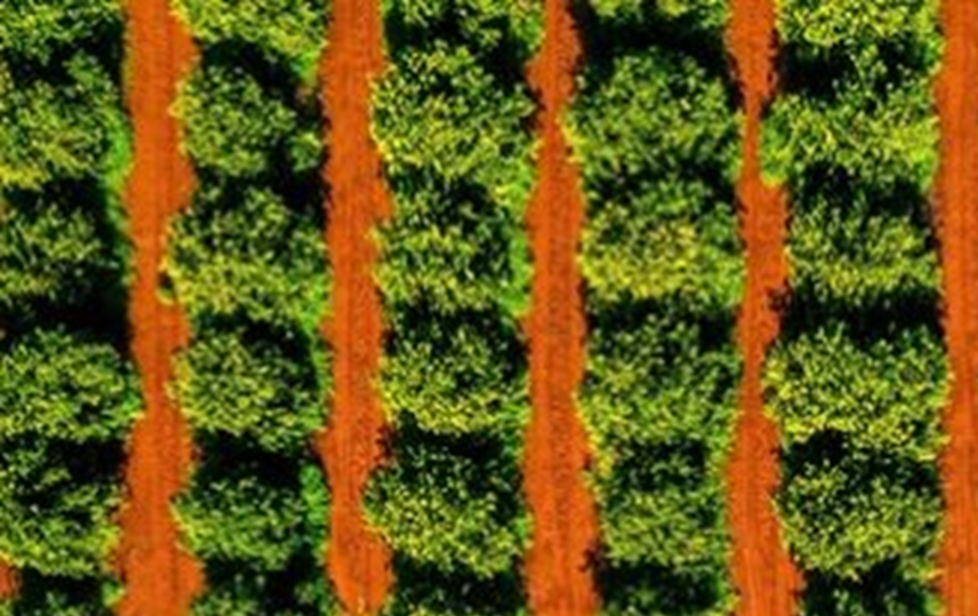 6 m
Diâmetro sombreado = 5,66 m
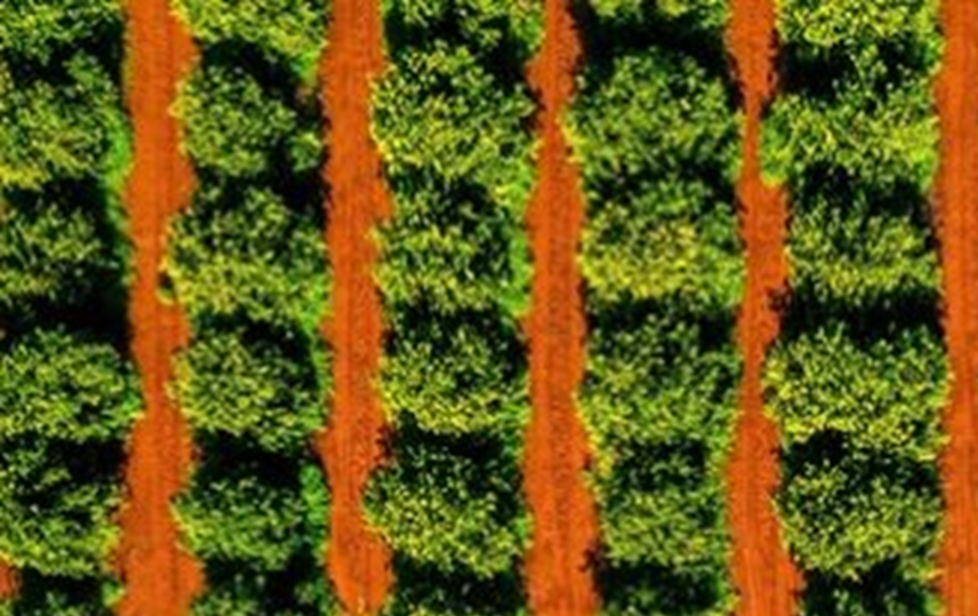 6 m
6 m
7 m
7 m
Prof Patricia A A Marques LEB1571 Irrigação ESALQ 2023
Diâmetro sombreado = 5,66 m
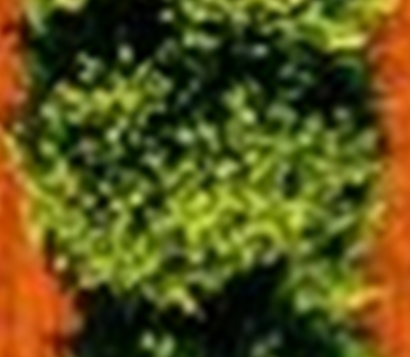 6 m
7 m
Prof Patricia A A Marques LEB1571 Irrigação ESALQ 2023
Prof Patricia A A Marques LEB1571 Irrigação ESALQ 2023
Prof Patricia A A Marques LEB1571 Irrigação ESALQ 2023
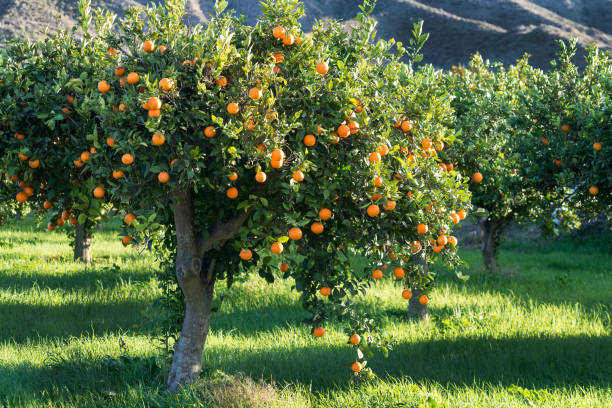 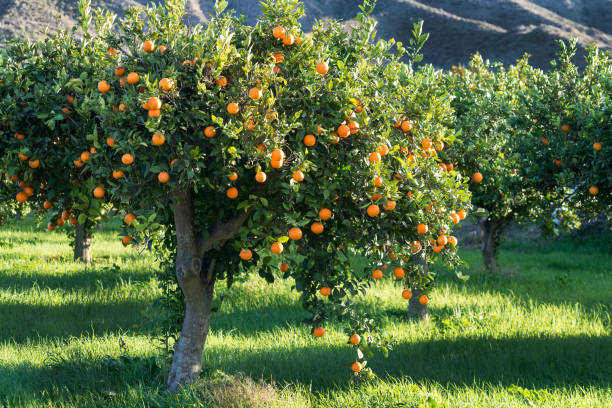 6 m
7 m
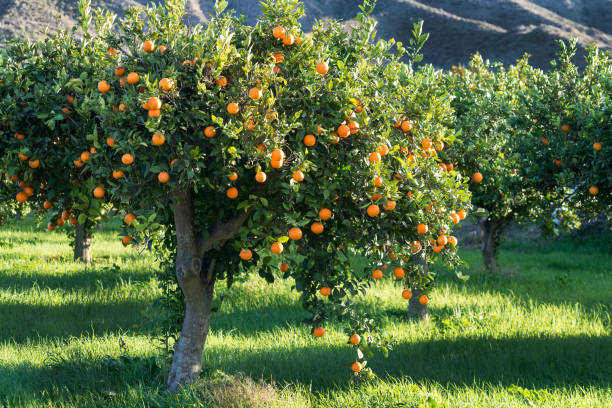 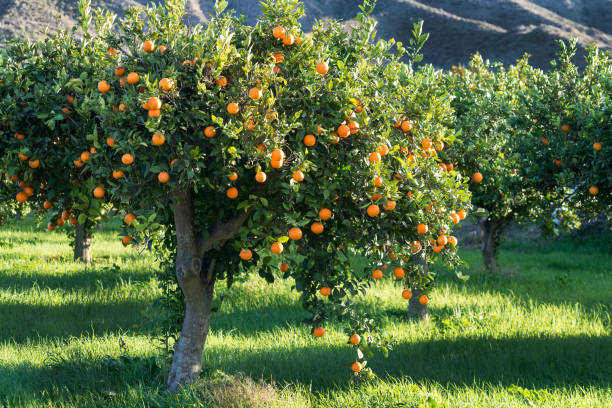 6 m
Prof Patricia A A Marques LEB1571 Irrigação ESALQ 2023
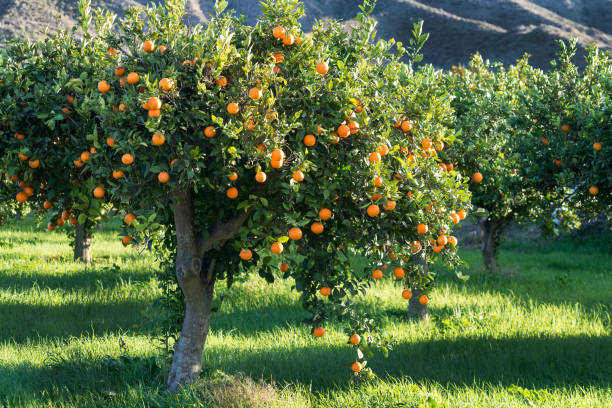 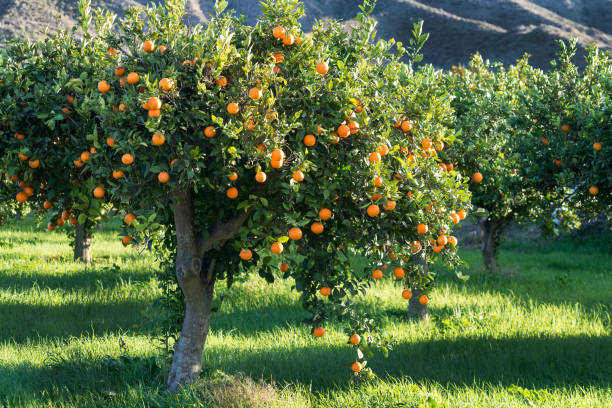 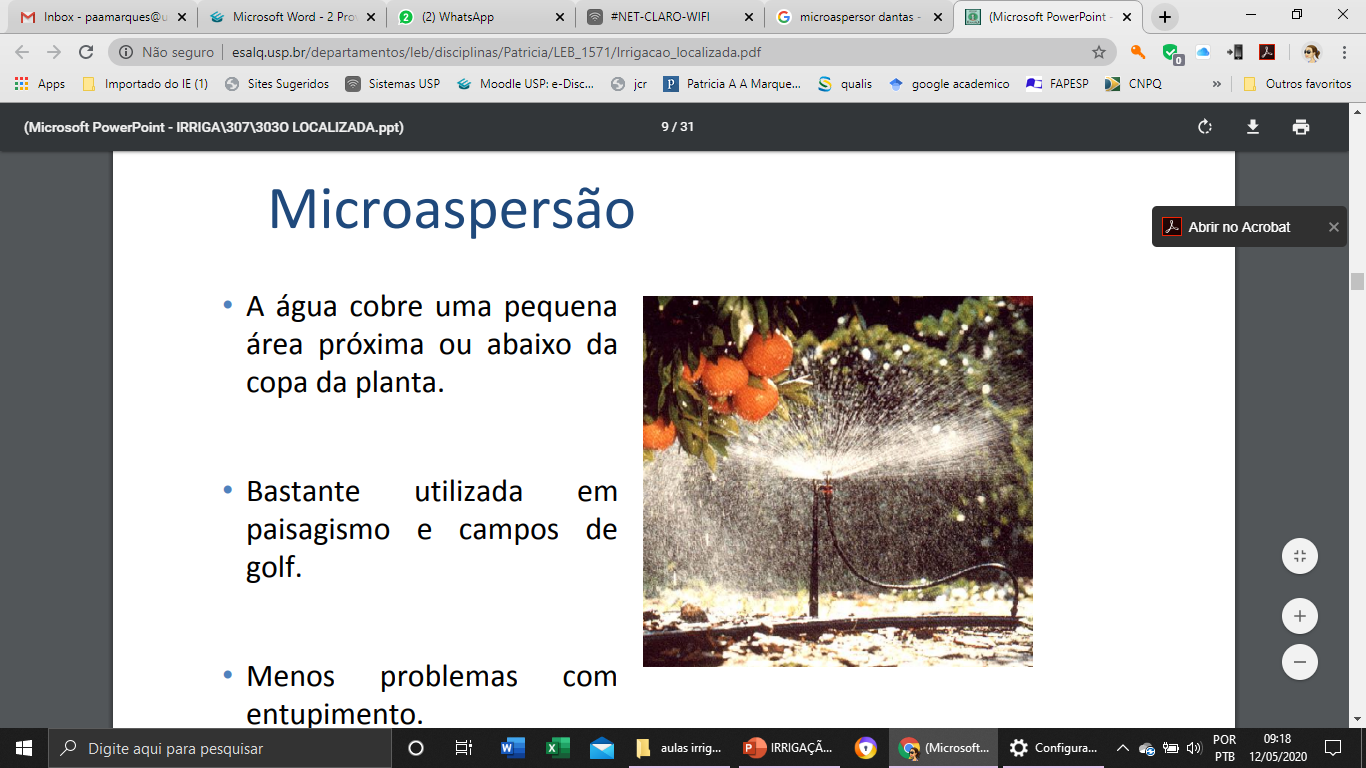 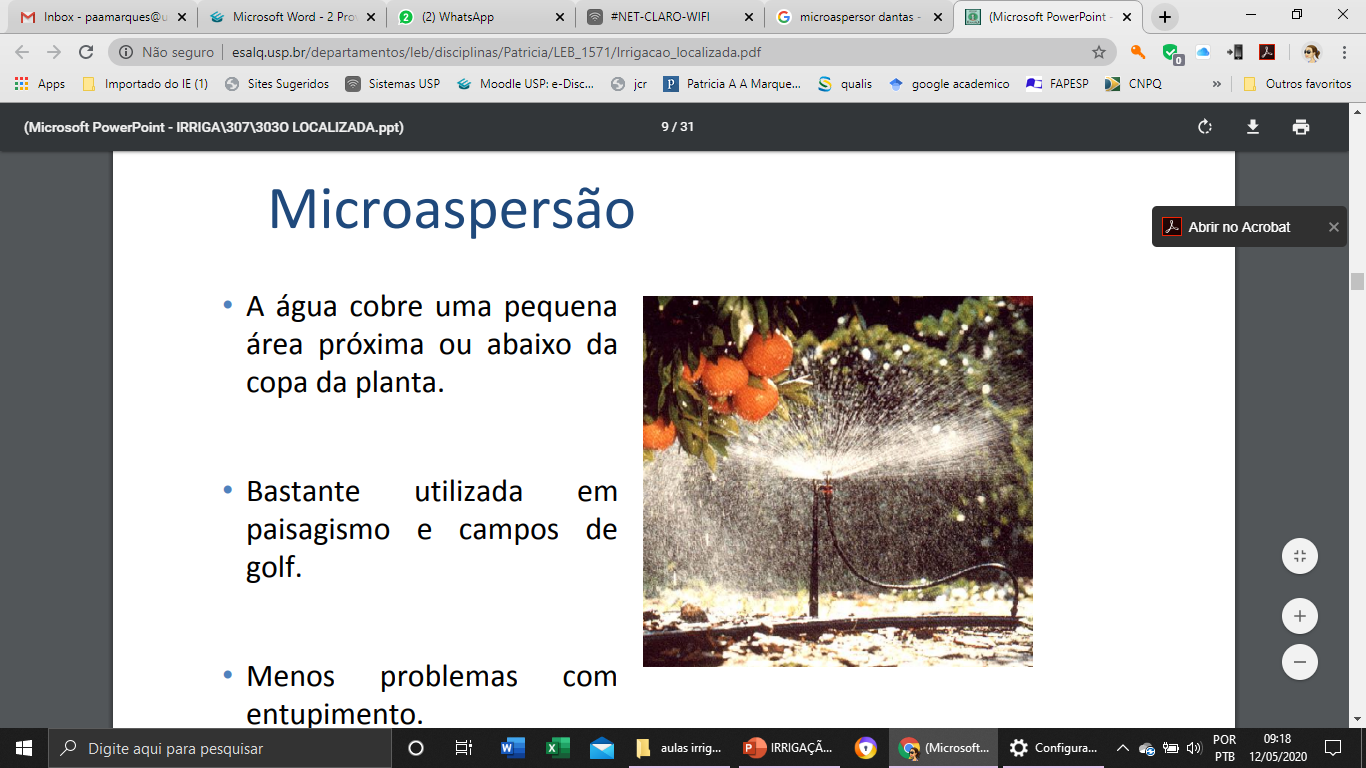 6 m
7 m
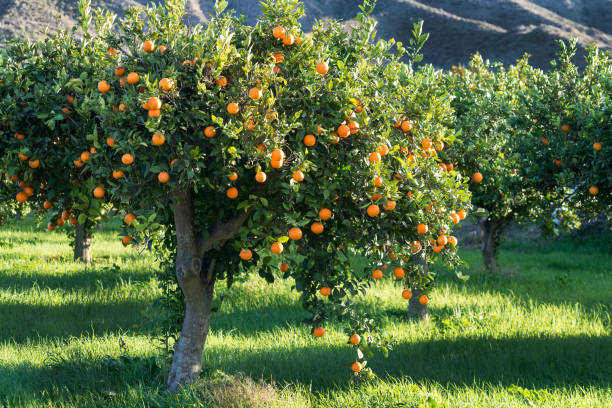 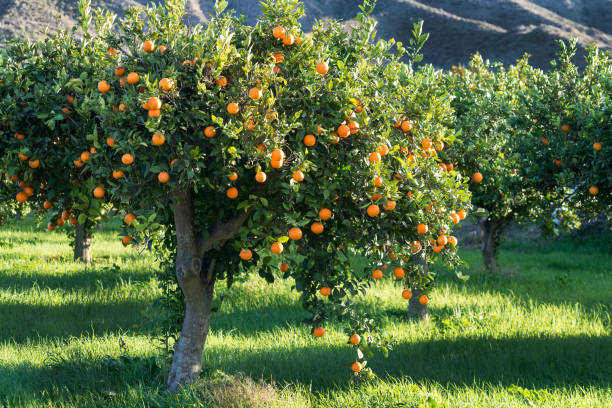 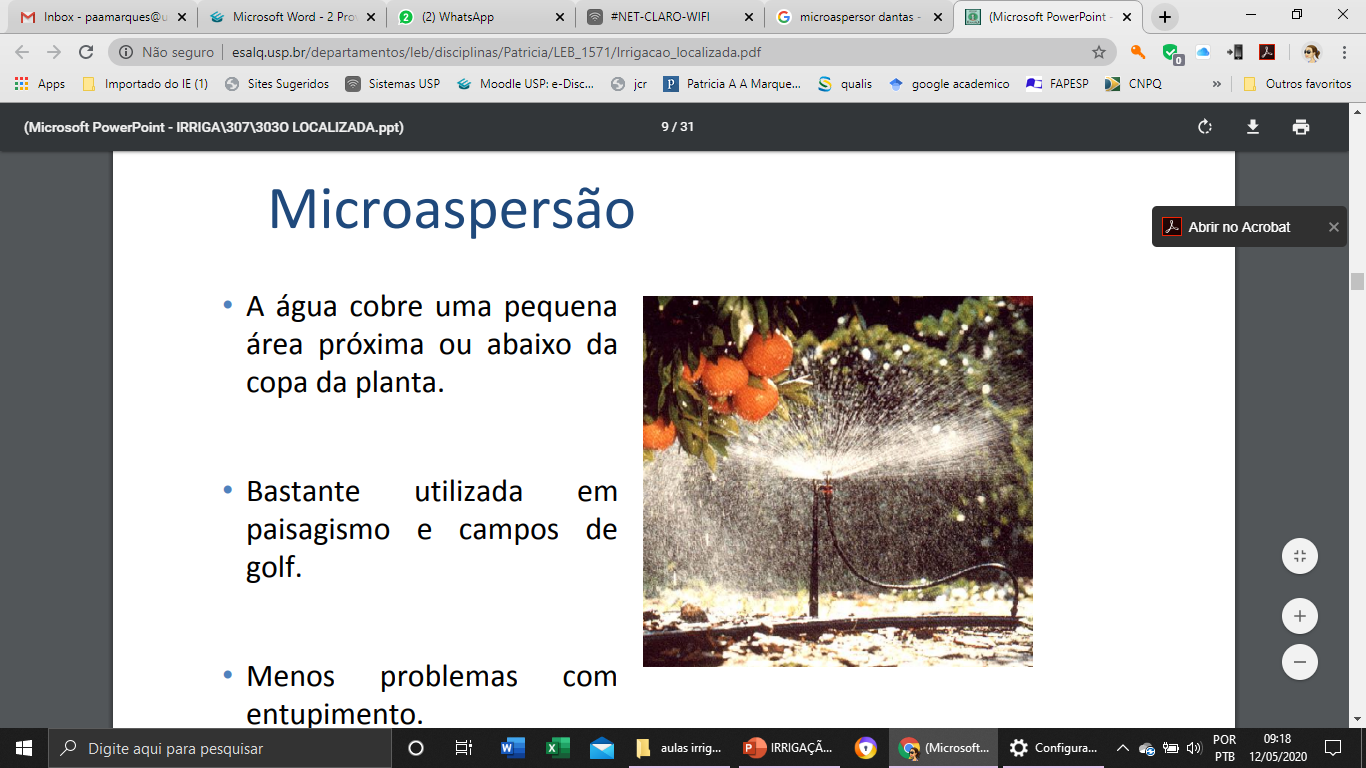 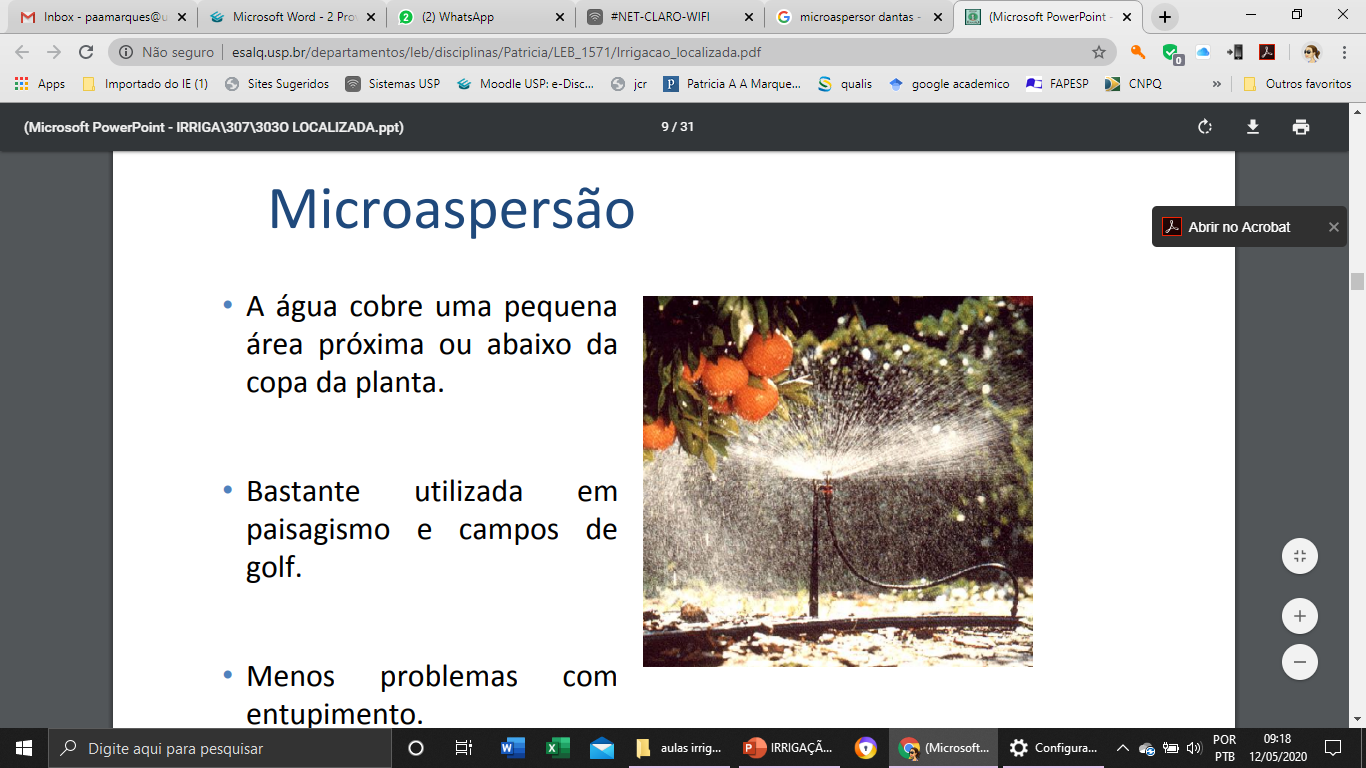 6 m
1e/pl  P%= 46,7%
6x7
Prof Patricia A A Marques LEB1571 Irrigação ESALQ 2023
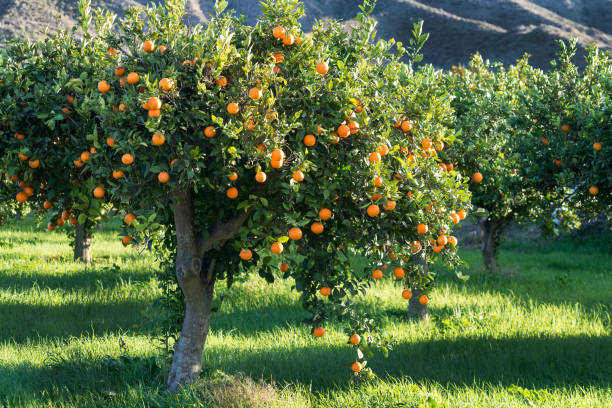 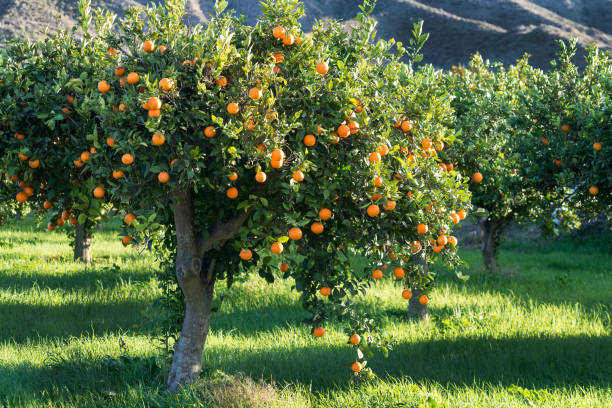 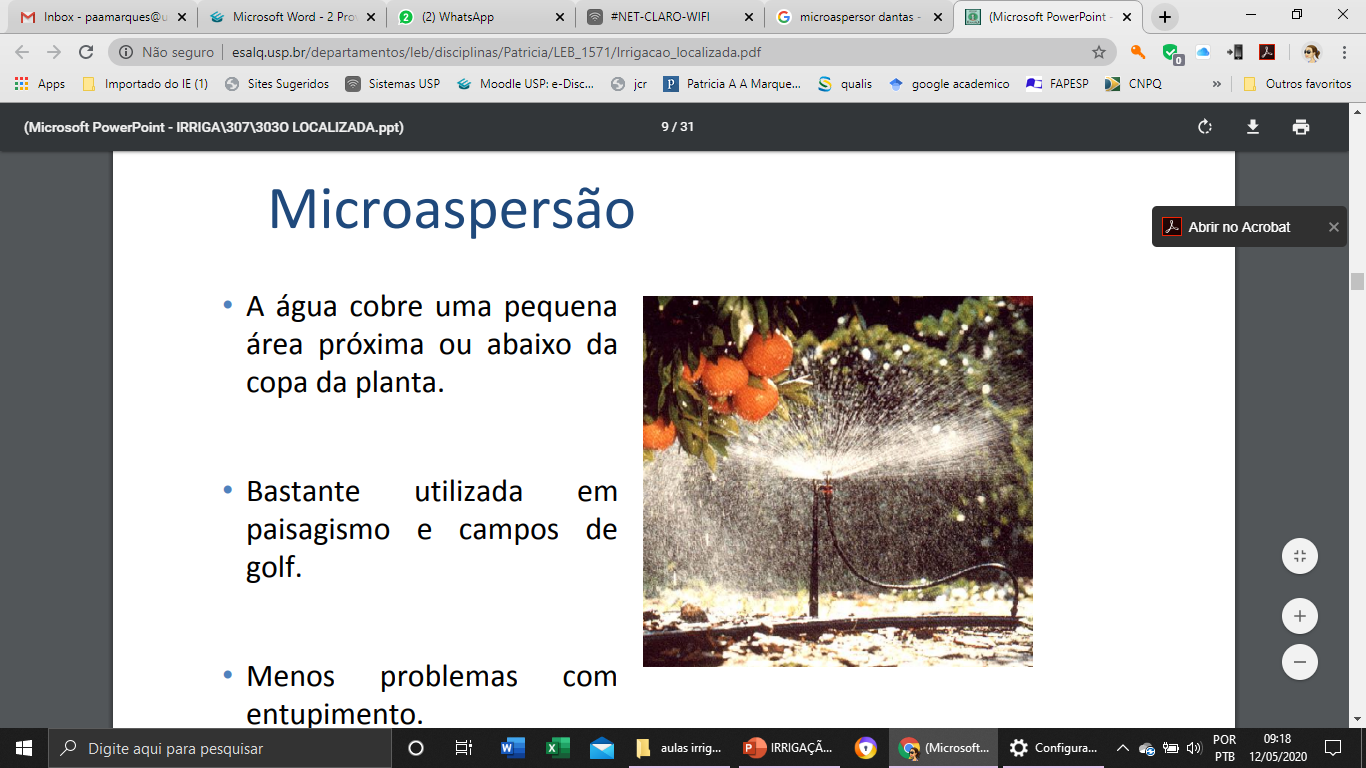 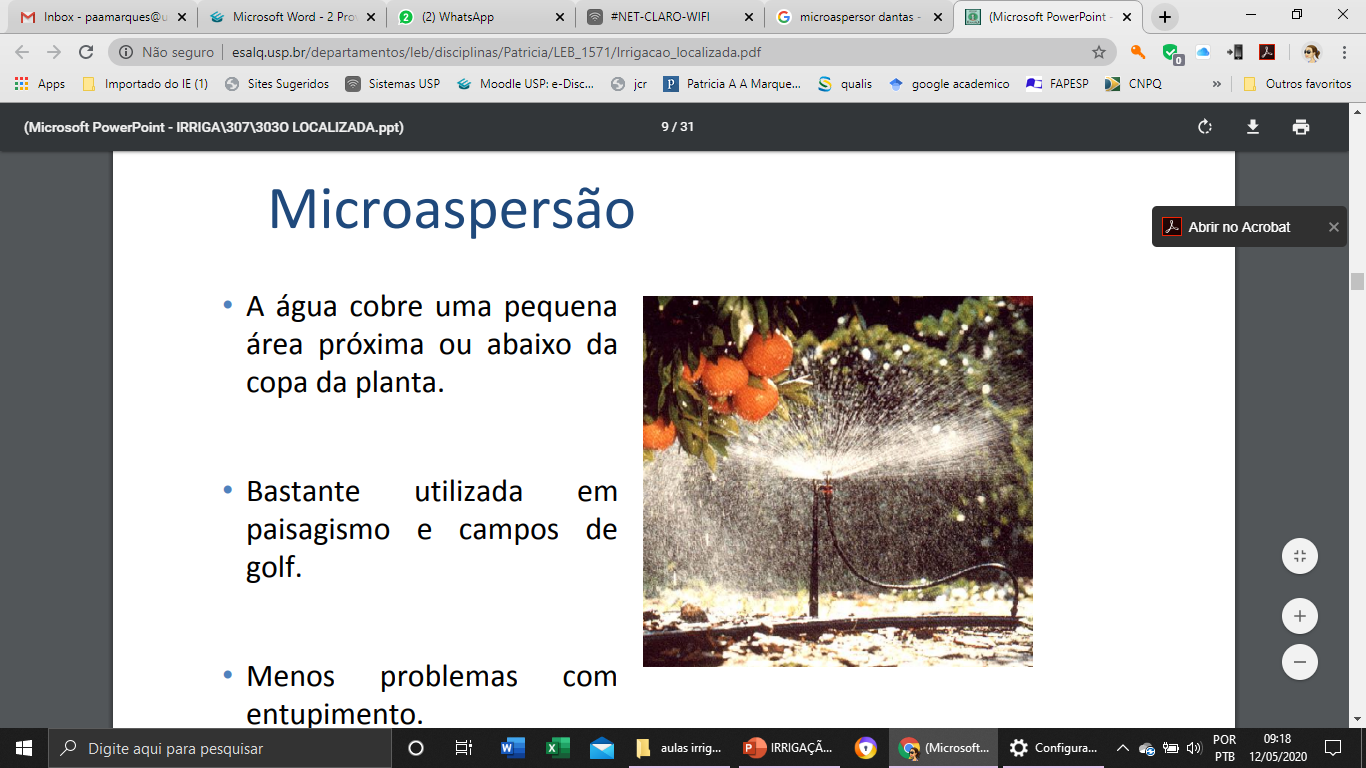 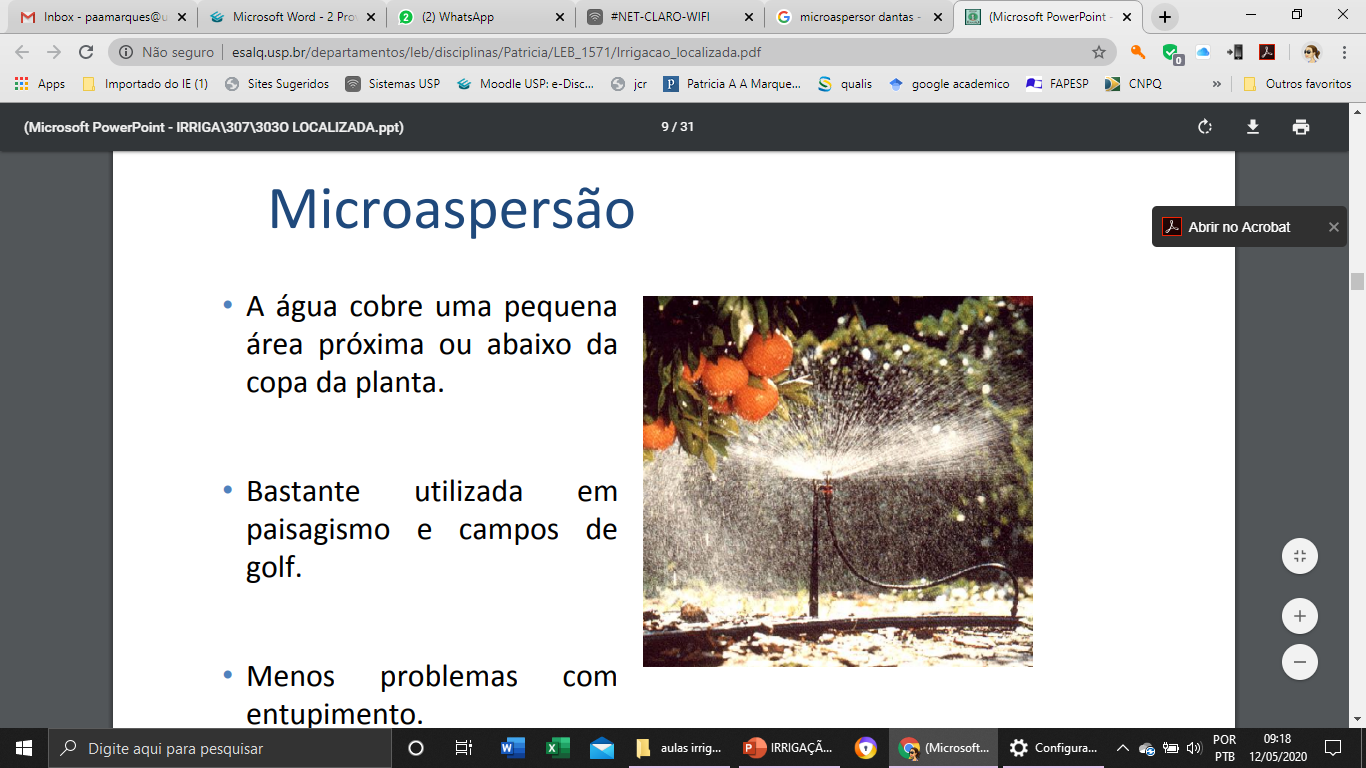 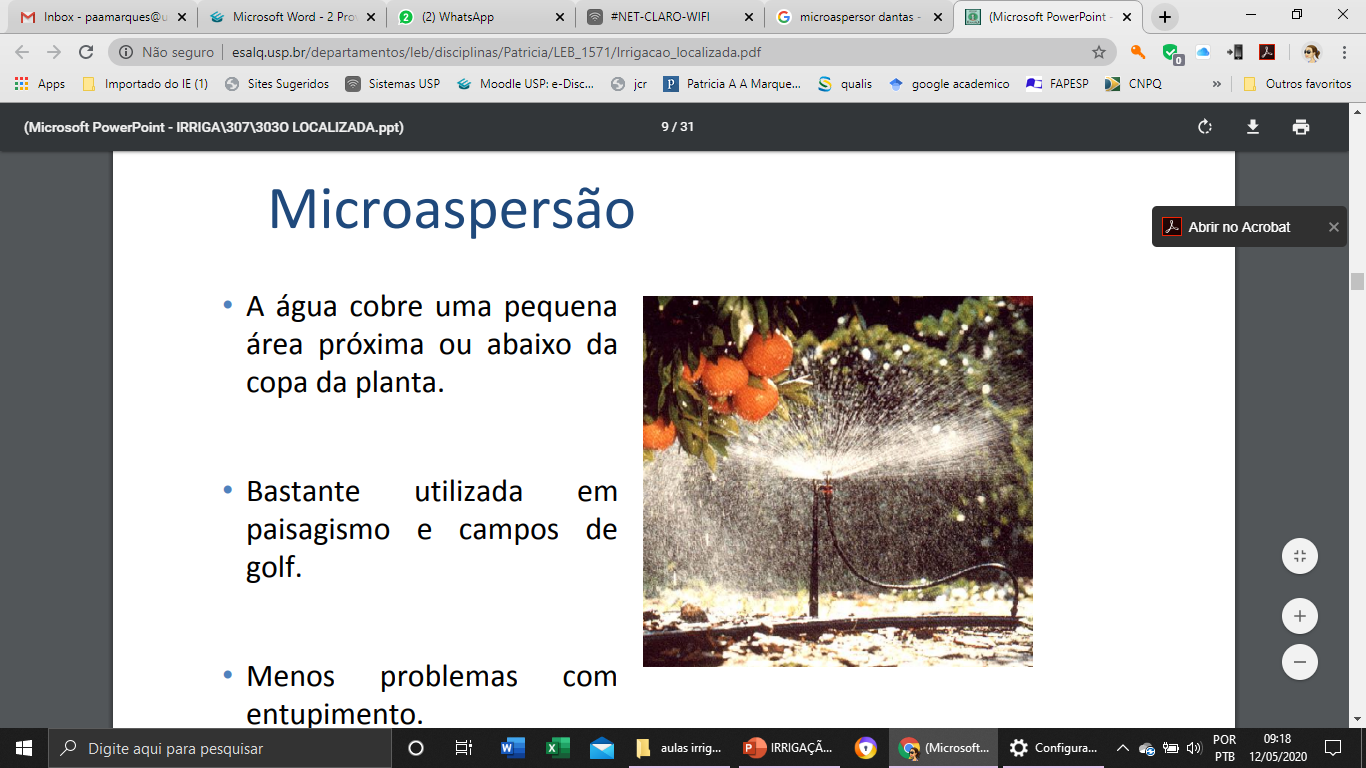 6 m
3 m
3 m
7 m
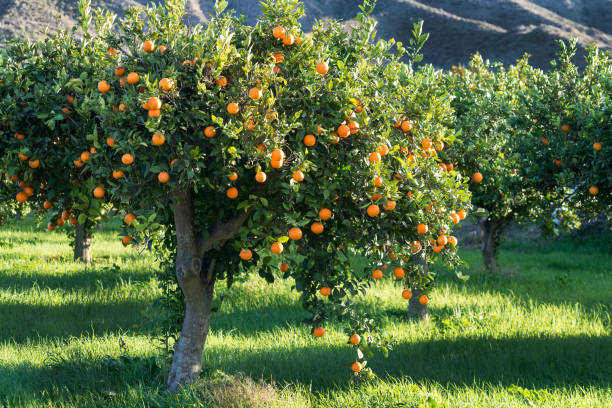 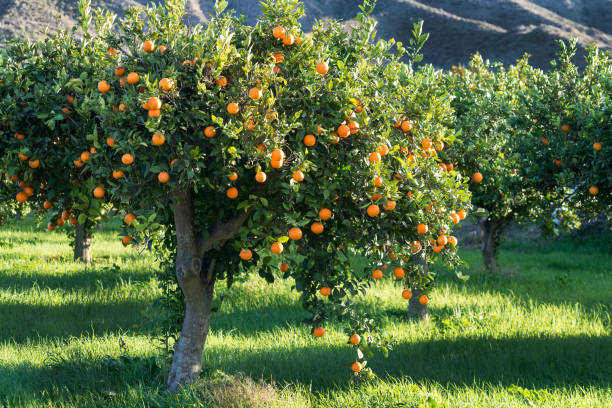 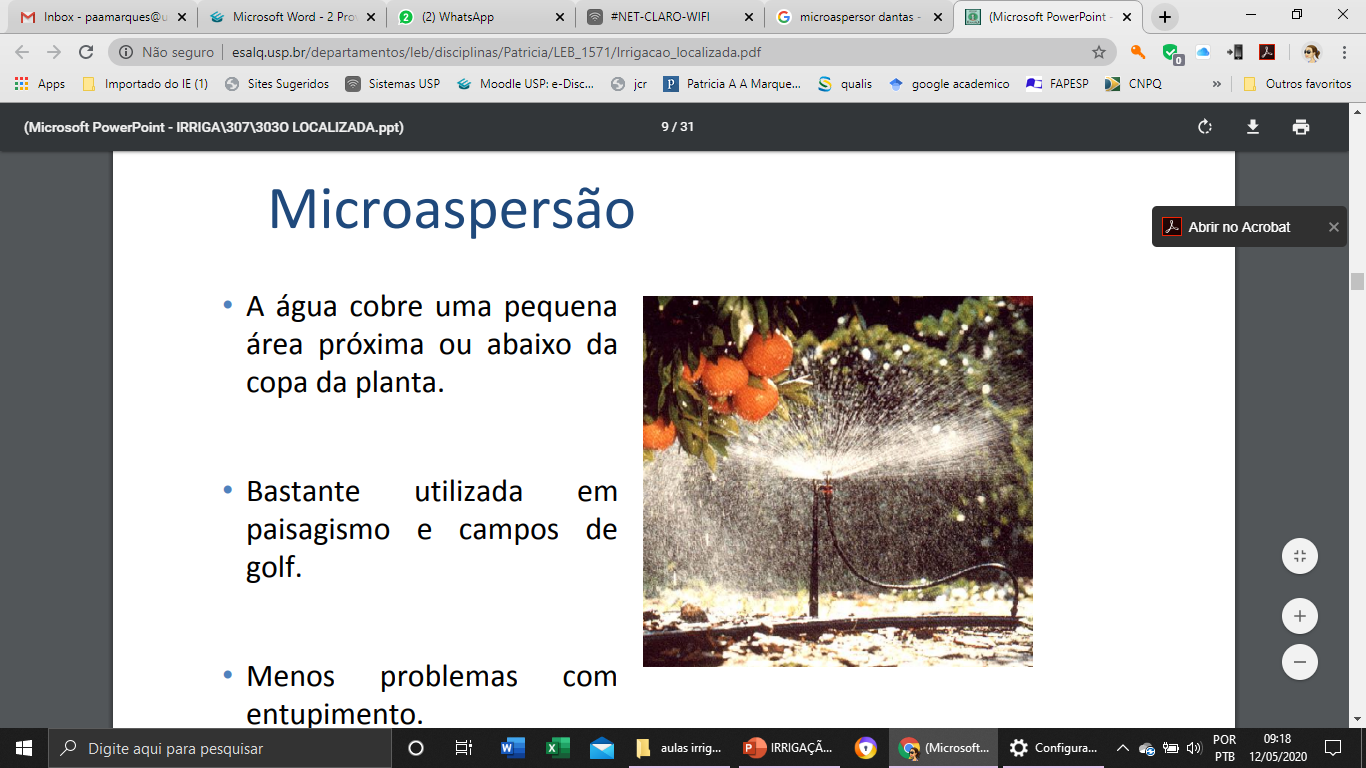 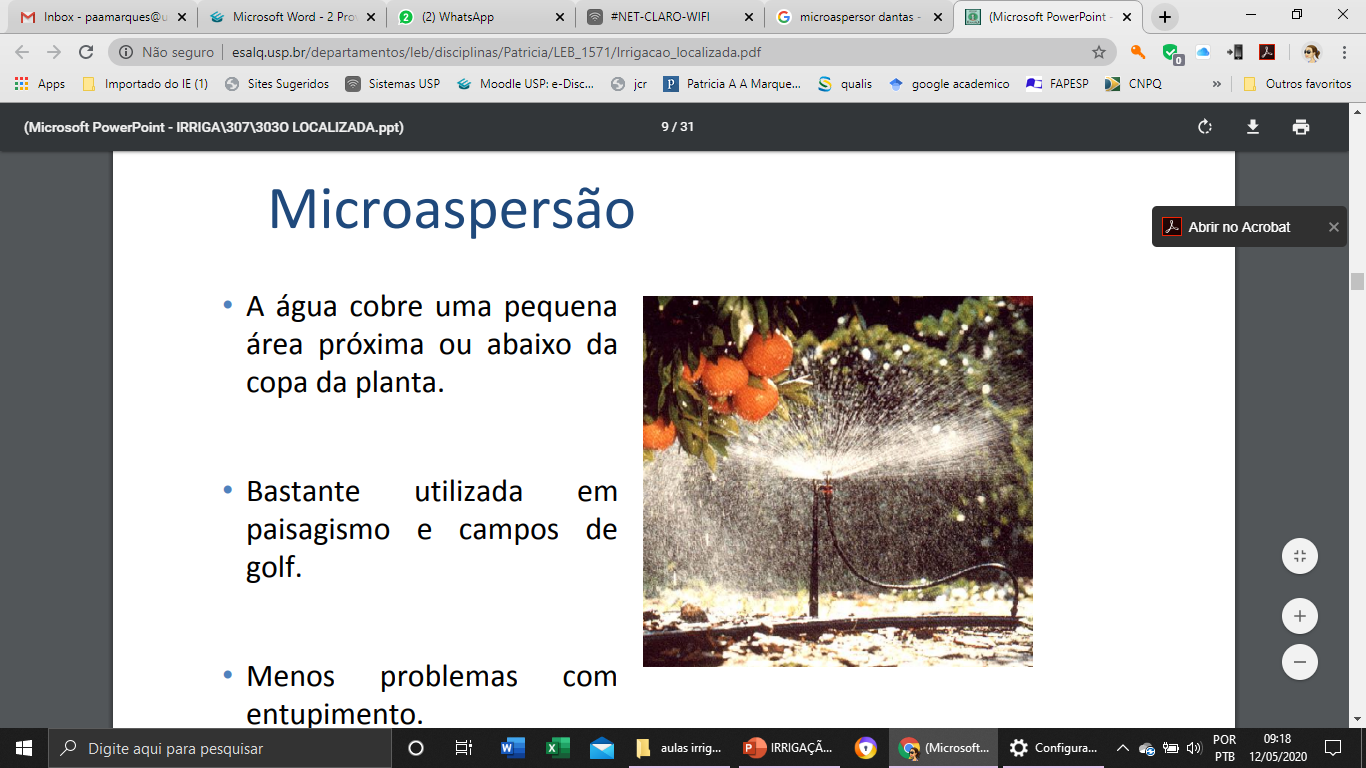 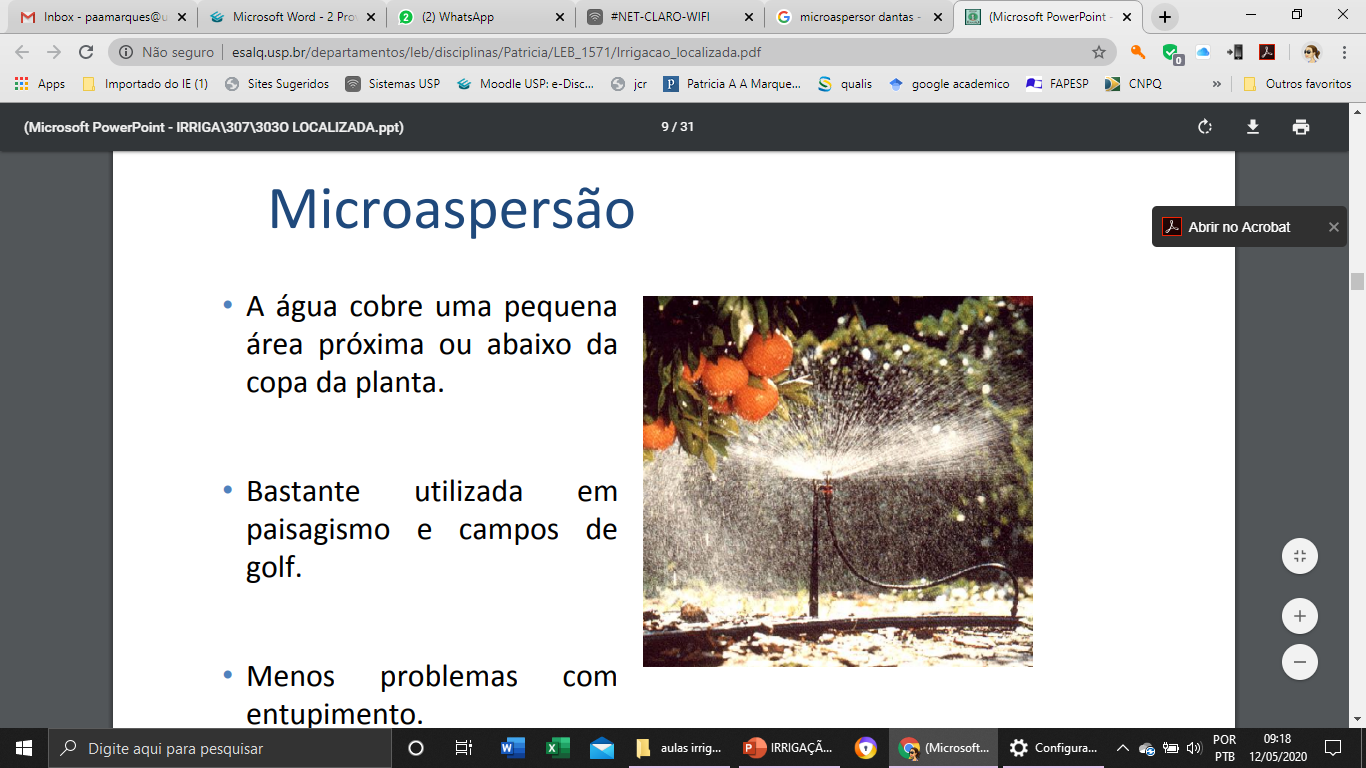 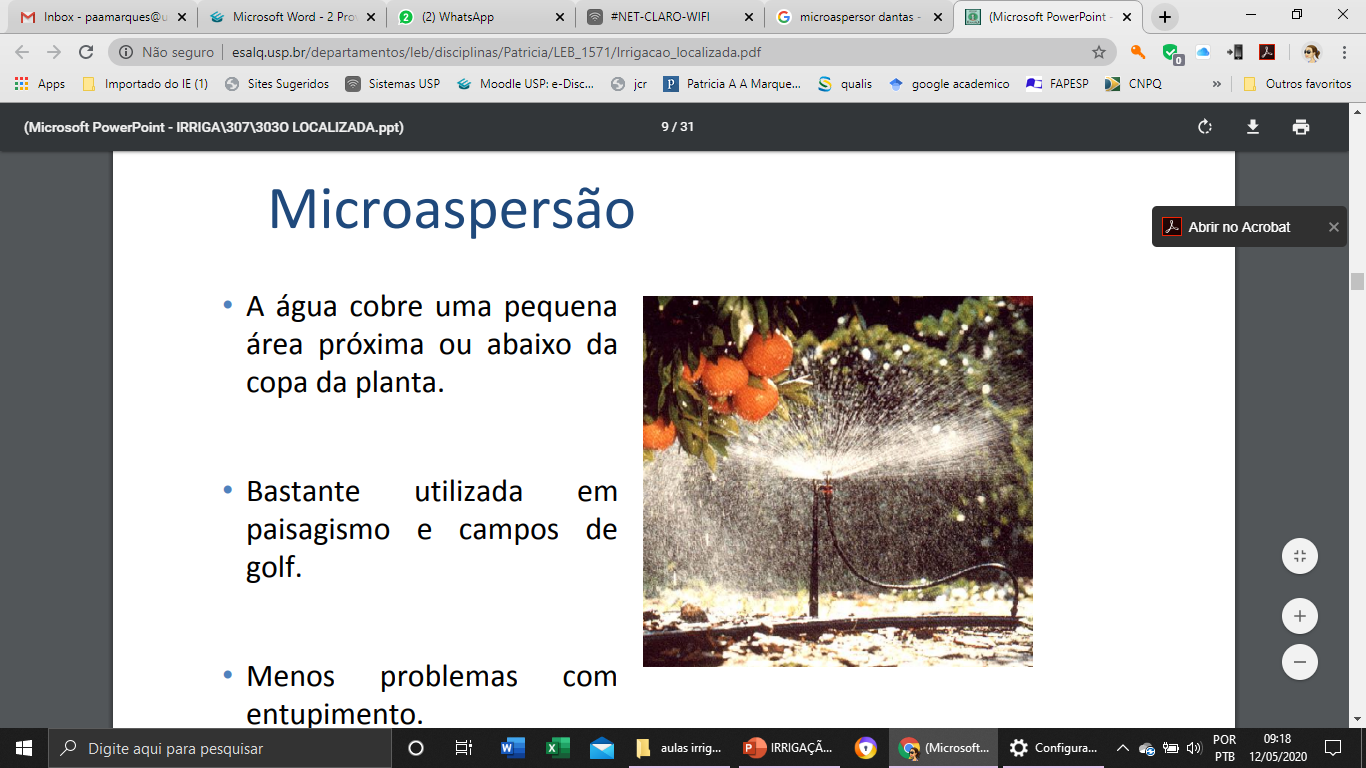 6 m
2e/pl  P%= 93,2%
3x7
Prof Patricia A A Marques LEB1571 Irrigação ESALQ 2023
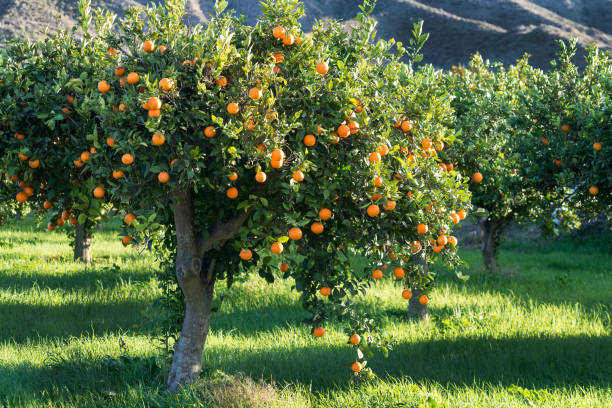 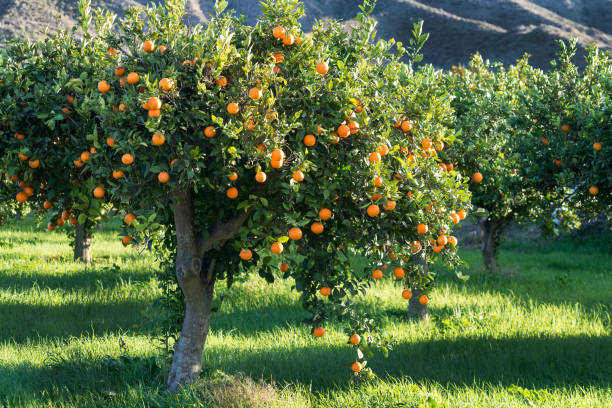 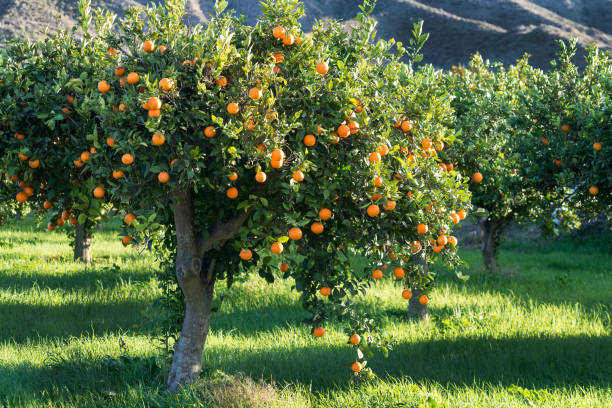 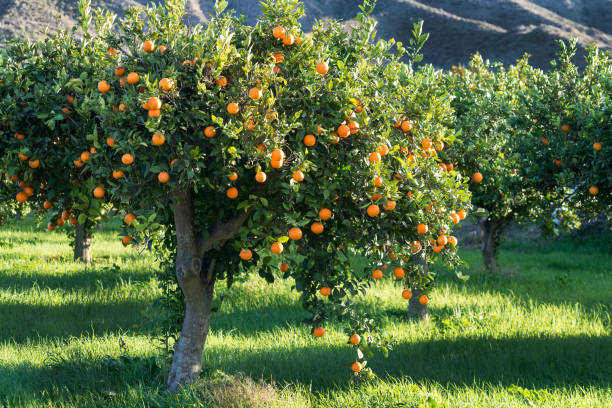 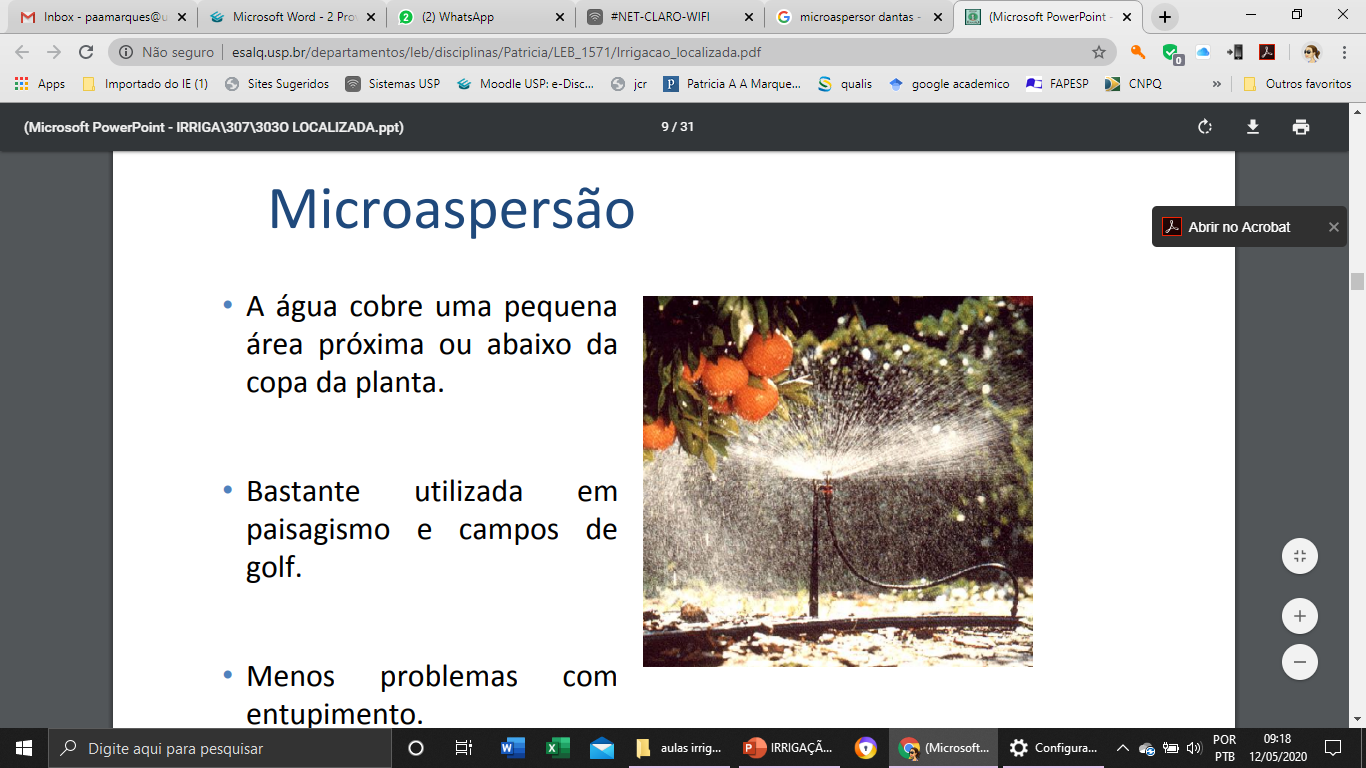 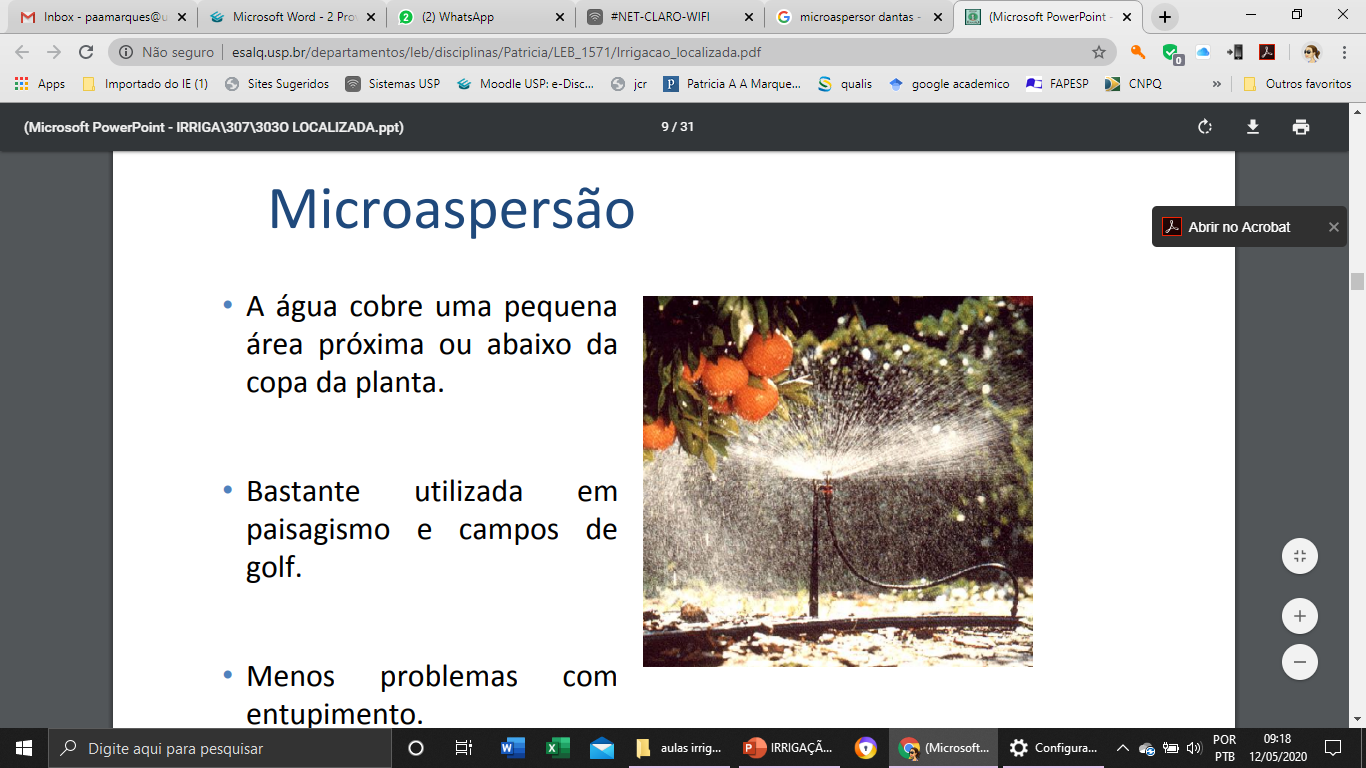 6 m
12 m
6 m
6 m
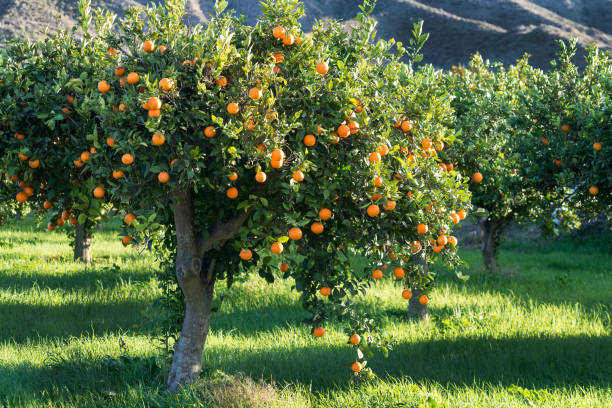 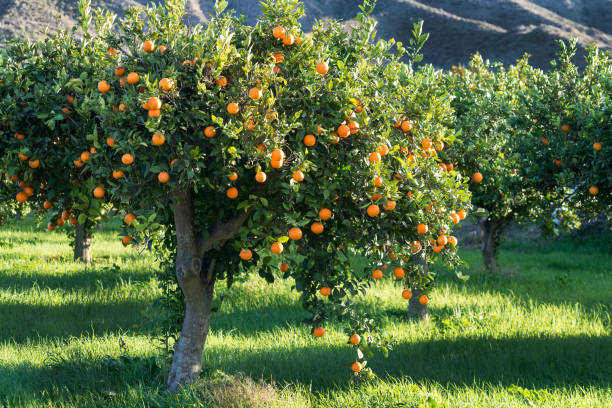 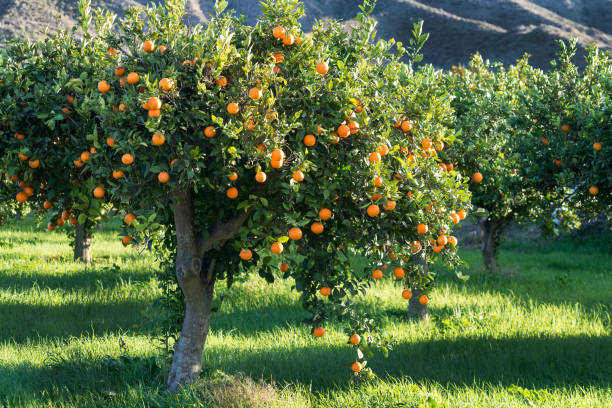 7 m
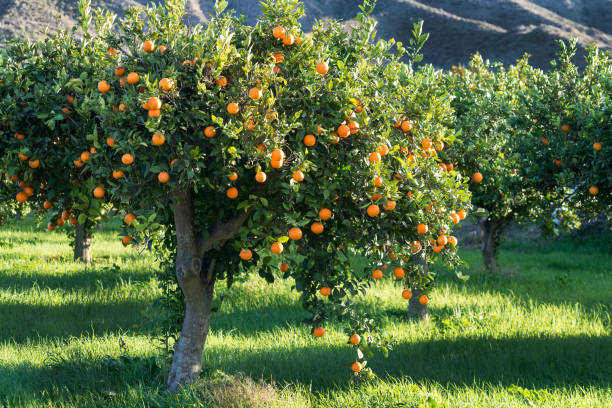 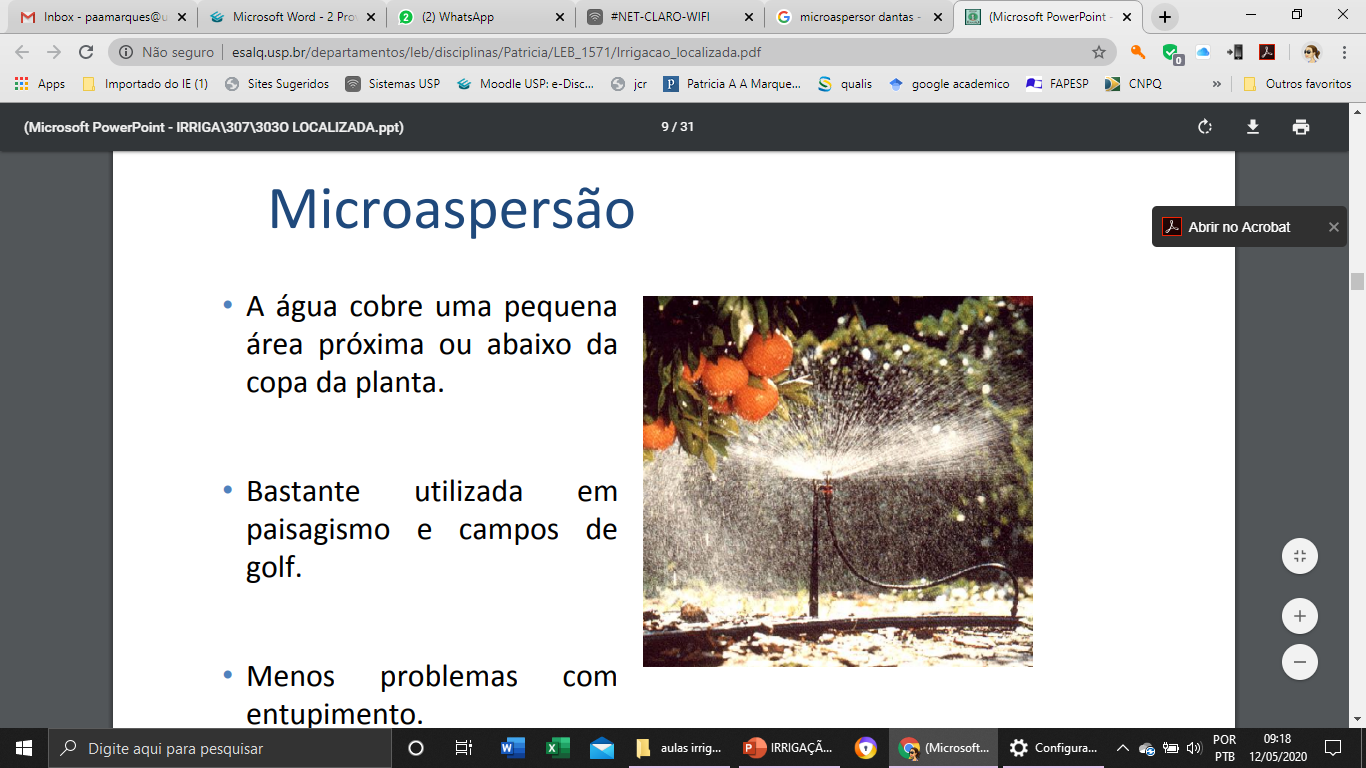 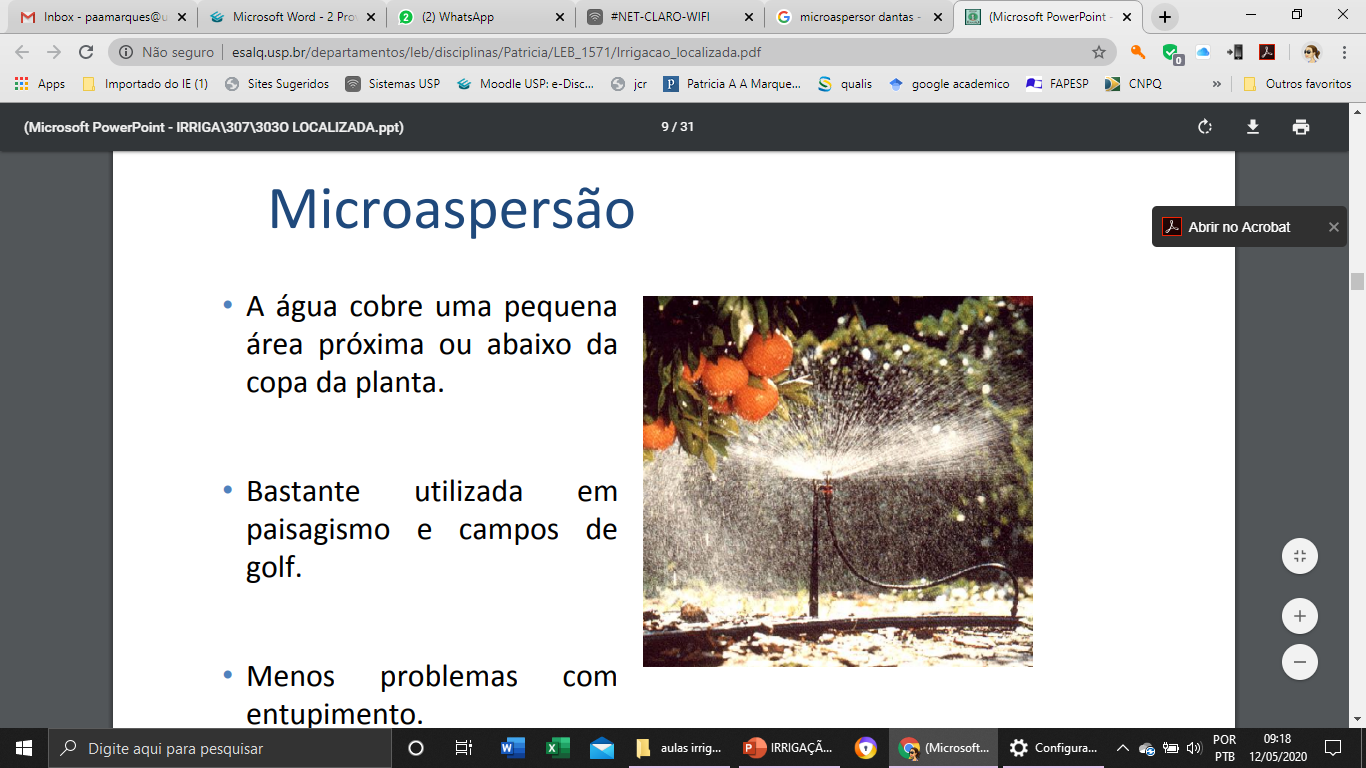 6 m
6 m
½ e/pl  P%= 23,8%
12x7
Prof Patricia A A Marques LEB1571 Irrigação ESALQ 2023
Nosso projeto
Regiões úmidas  mínimo 25% da área molhada
Máximo área molhada = GC

									> 33% OK
									> GC (59,9%) não pode
									< 25% não pode
	

Utilizaremos 1 e/pl
Se = 6m 
Le = 7m
P% = 46,7%
1e/pl = 46,7%
2e/pl = 93,2%
0,5e/pl = 23,8%
Prof Patricia A A Marques LEB1571 Irrigação ESALQ 2023
Prof Patricia A A Marques LEB1571 Irrigação ESALQ 2023
Prof Patricia A A Marques LEB1571 Irrigação ESALQ 2023
Bombear 20,6 mm  para aplicar efetivamente 18,56 mm na área do sistema radicular
Prof Patricia A A Marques LEB1571 Irrigação ESALQ 2023
Prof Patricia A A Marques LEB1571 Irrigação ESALQ 2023
Prof Patricia A A Marques LEB1571 Irrigação ESALQ 2023
Passo 7) Croqui
Cabeçal de controle
TR = 4 dias 
Assim 4 setores 

Setor  = 600/4  = 150 m
LP
6%
50 m
150 m
150 m
150 m
150 m
600 m
hf cabeçal= 5  mca
Hgs = 3m
hfs = 0,8 m
0%
Prof Patricia A A Marques LEB1571 Irrigação ESALQ 2023
Setor  = 600/4  = 150 m
150 m
LL
6%
LD = Linha de derivação



LL = linha lateral
50 m
LD máxima = 50 m



LL máxima = 150/2 = 75 m
.
.
.
LD
0%
Prof Patricia A A Marques LEB1571 Irrigação ESALQ 2023
6 m
3 m
6 m
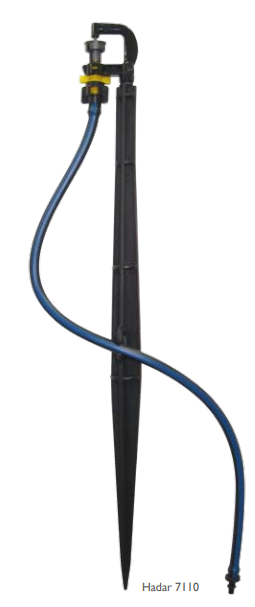 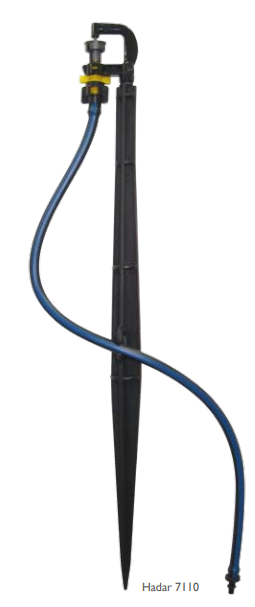 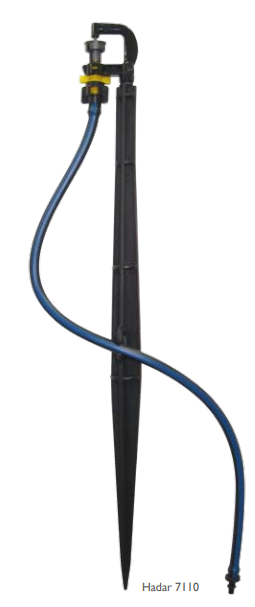 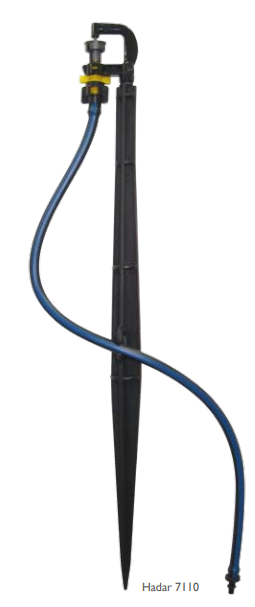 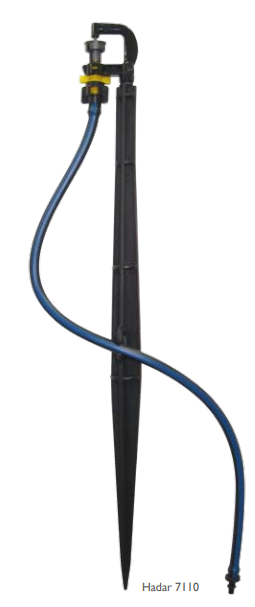 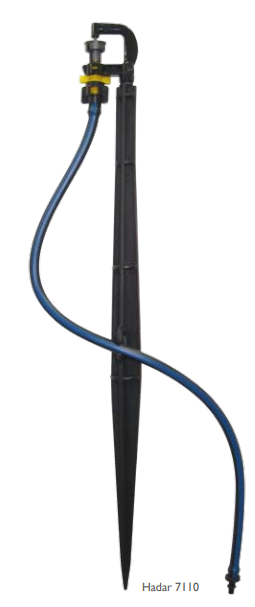 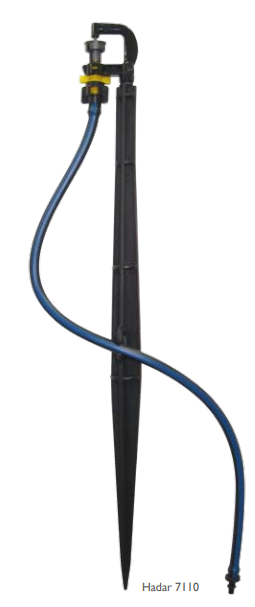 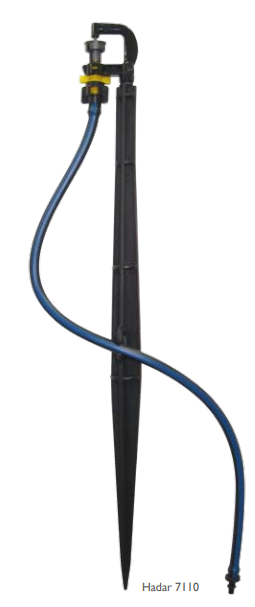 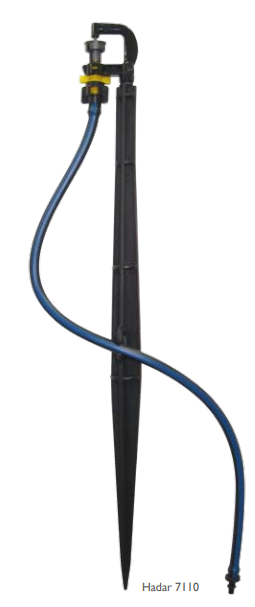 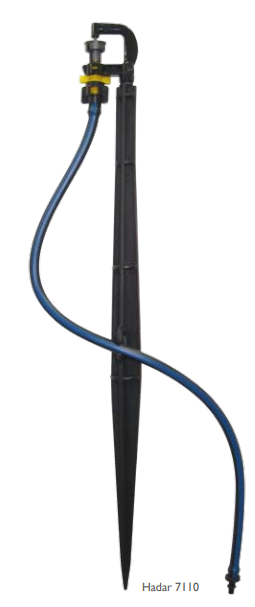 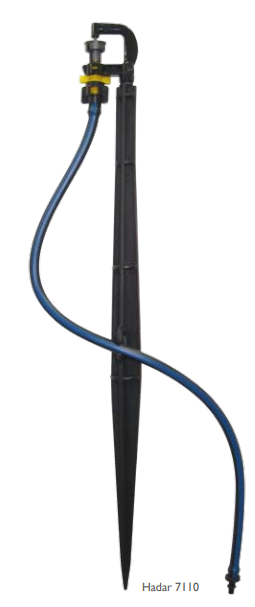 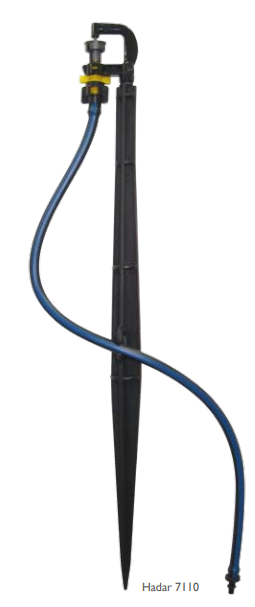 3 m
1          2           3           4           5          6          7           8          9         10         11        12
Prof Patricia A A Marques LEB1571 Irrigação ESALQ 2023
6 m
3 m
6 m
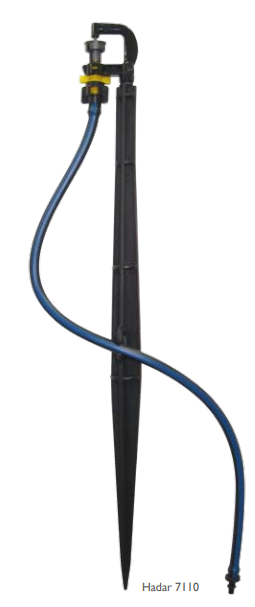 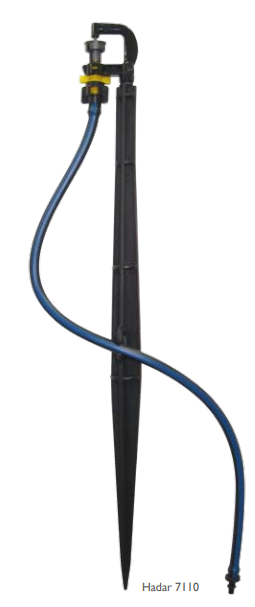 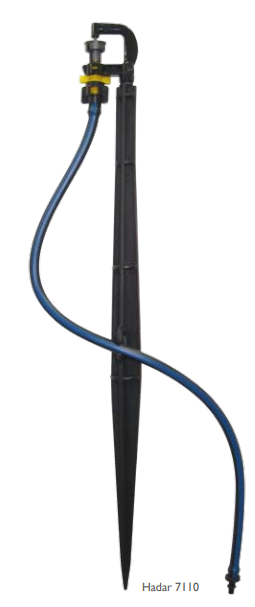 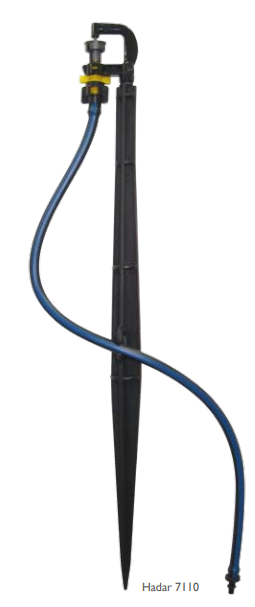 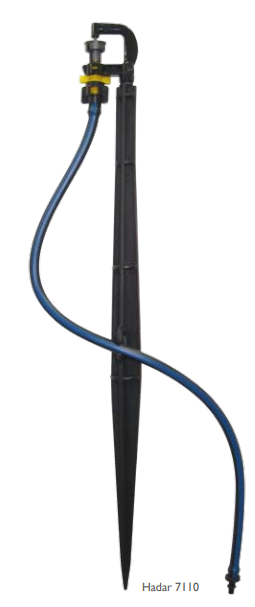 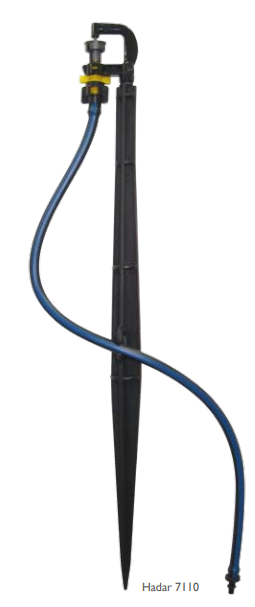 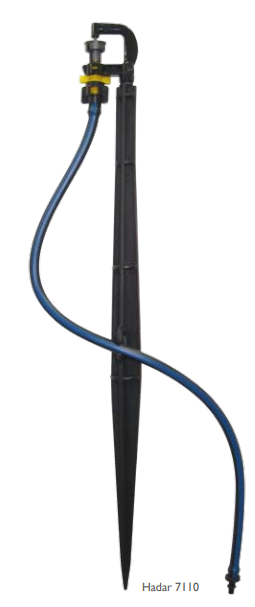 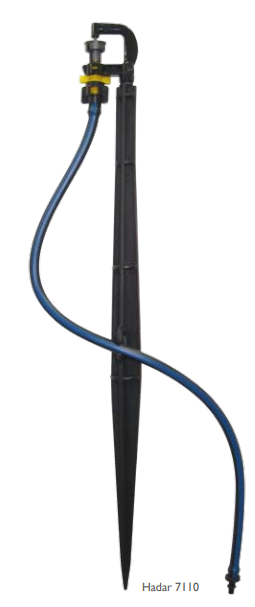 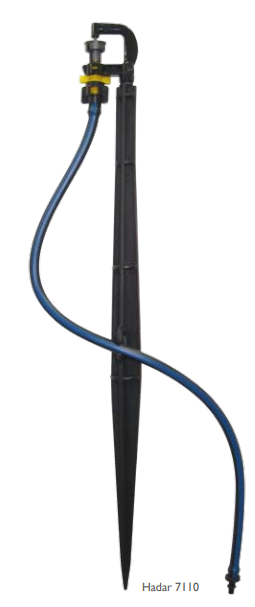 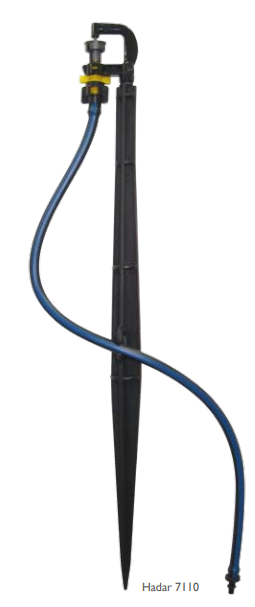 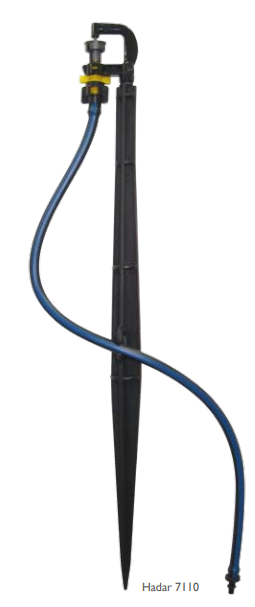 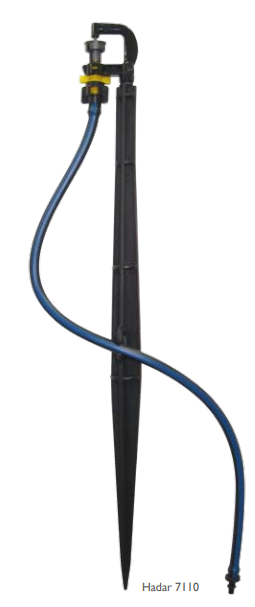 3 m
1          2           3           4           5          6          7           8          9         10         11        12
Prof Patricia A A Marques LEB1571 Irrigação ESALQ 2023
LINHAS LATERAIS 
instalados os emissores (gotejadores ou microaspersores)
polietileno de baixa densidade (PEBD), de cor preta, para evitar a proliferação de algas. 
podem ser enterradas, no caso de fruteiras permanentes, aumentando a sua vida útil. 
culturas de ciclo curto (melão, melancia), são colocadas na superfície do solo e após o ciclo da cultura são recolhidas. 
materiais resistentes aos efeitos da radiação ultravioleta  e à ação das intempéries, sendo preferível a utilização de materiais não reciclados. 
disponíveis no mercado brasileiro: PN20, PN30 e PN40 
As dimensões encontradas no mercado brasileiro: DN10, DN12, DN13, DN14, DN16, DN17, DN20, DN26, DN50, DN63, DN75, DN102, etc (ver material complementar).
Prof Patricia A A Marques LEB1571 Irrigação ESALQ 2023
Prof Patricia A A Marques LEB1571 Irrigação ESALQ 2023
Prof Patricia A A Marques LEB1571 Irrigação ESALQ 2023
Nossos dados:  PS = 15 mca; hf  permitida na lateral = 3,04 mca;  PVC  (b = 0,000135) e utilizaremos Flamant  (m= 1,75); em nível, primeira saída a ½ espaçamento e L = 69 m
Prof Patricia A A Marques LEB1571 Irrigação ESALQ 2023
hf  permitida na lateral = 3,04 mca
Prof Patricia A A Marques LEB1571 Irrigação ESALQ 2023
hf  permitida na lateral = 3,04 mca     Selecionado = 16 mm
Resumo da linha lateral (LL):

QLL = 0,000177 m³/s; 
diâmetro = 16 mm; 
L = 72 (69 + 3) m; 
hf = 2,08 mca
Prof Patricia A A Marques LEB1571 Irrigação ESALQ 2023
LINHAS DE DERIVAÇÃO OU SECUNDÁRIAS
conduzem água para as linhas laterais, através de múltiplas saídas. 
normalmente, utilizadas tubulações de PVC (< preço) ou PEBD. 
devem ser fixas, soldáveis e enterradas, principalmente de PVC, devido à radiação ultravioleta. 
Normalmente PS < 40 mca (400 kPa), permitindo PN40
As tubulações de PVC são apresentadas em barras de 6 m e nos diâmetros DN 35, DN 50 e DN 75, mais usuais para as linhas de derivação
Se utilizar PEBD: DN10, DN12, DN13, DN14, DN16, DN17, DN20, DN26, DN50, DN63, DN75, DN102, etc
- Se utilizar PE: DN20, DN25, DN32, DN40, DN50, DN63, DN75 etc
Prof Patricia A A Marques LEB1571 Irrigação ESALQ 2023
São 6 espaços de 7 m + 1 espaço de 3,5 m. 
Assim , LD = (NL-1) . Le (m) + ½ Le(m)  = 6 . 7 + ½ . 7 = 45,5 m < 50 m OK

Tubulação = 45,5 m
QLD = 14 . 0,000177 m³/s = 0,00248 m³/s
Prof Patricia A A Marques LEB1571 Irrigação ESALQ 2023
Setor  = 600/4  = 150 m
150 m
6%
LD = Linha de derivação



LL = linha lateral
50 m
LD máxima = 50 m



LL máxima = 150/2 = 75 m
LL adotado  = 69 m
12 microaspersores
LD
0%
Prof Patricia A A Marques LEB1571 Irrigação ESALQ 2023
Prof Patricia A A Marques LEB1571 Irrigação ESALQ 2023
Nossos dados:  PS = 15 mca; hf  permitida na derivação = 5,71 mca;  
QD = 0,00248 m³/s, PVC  (b = 0,000135 ou C =150), utilizaremos 
Flamant (m= 1,75) ou HW (m = 1,852);  primeira saída a ½ espaçamento 
e L = 45,5 m
Prof Patricia A A Marques LEB1571 Irrigação ESALQ 2023
Nossos dados:  PS = 15 mca; hf  permitida na derivação = 5,71 mca;  
QD = 0,00248 m³/s, PVC  (b = 0,000135 ou C =150), utilizaremos 
Flamant (m= 1,75) ou HW (m = 1,852);  primeira saída a ½ espaçamento 
e L = 45,5 m
Prof Patricia A A Marques LEB1571 Irrigação ESALQ 2023
Nossos dados:  PS = 15 mca; hf  permitida na derivação = 5,71 mca;  
QD = 0,00248 m³/s, PVC  (b = 0,000135 ou C =150), utilizaremos 
Flamant (m= 1,75) ou HW (m = 1,852);  primeira saída a ½ espaçamento 
e L = 45,5 m
Resumo da linha derivação (LD):

QLL = 0,00248 m³/s; 
diâmetro = 35 mm; 
L = 45,5 m; 
hf = 5,31 mca
Prof Patricia A A Marques LEB1571 Irrigação ESALQ 2023
LINHAS PRINCIPAIS E ADUTORAS 

adução da água para todas as unidades do sistema de irrigação.

tubos de PVC rígido, fixo, azul: junta elástica ou junta soldável. -  tubulações PN40 (pequenos projetos), PN60, PN80 ou PN125 (grandes projetos). 

diâmetros variam: DN50, DN75, DN100, DN125, DN150, DN200, DN250 e DN300
Prof Patricia A A Marques LEB1571 Irrigação ESALQ 2023
TR = 4 dias 
Assim 4 setores 

Setor  = 600/4  = 150 m
Cabeçal de controle
LP
6%
50 m
150 m
150 m
150 m
150 m
600 m
hf cabeçal= 5  mca
Hgs = 3m
Hfs = 0,8 m
0%
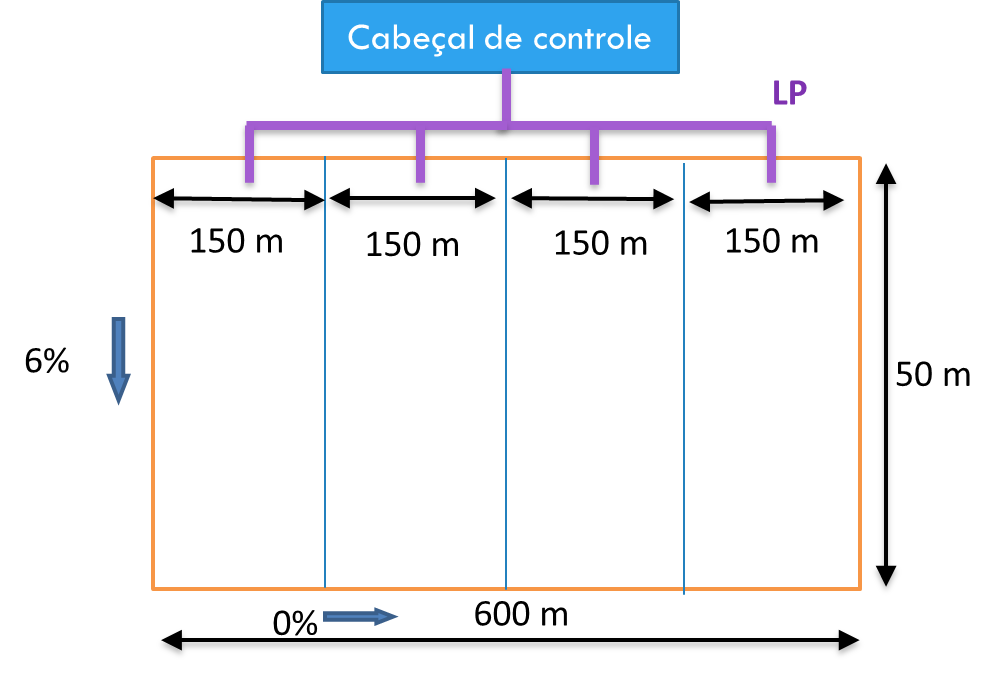 225 m
225 m
Passo 10) Dimensionamento da linha principal (LP)

Lembrando: LP máxima = 225 m    

Irrigar um setor por vez  = QP = QD = 0,00248 m³/s 

Utilizaremos critério da Velocidade (1 a 2 m/s)  Vm = 1,5 m/s
Diâmetro comercial  	 50 mm (6”) PVC   usar HW (C= 150)
Prof Patricia A A Marques LEB1571 Irrigação ESALQ 2023
Resumo da linha lateral (LP):

QP = 0,00248 m³/s; 
diâmetro = 50 mm PVC; 
L = 225 m; 
hf = 7,24 mca
Prof Patricia A A Marques LEB1571 Irrigação ESALQ 2023
Resumo da linha lateral (LL):

QLL = 0,000177 m³/s; 
diâmetro = 16 mm; 
L = 72 (69 + 3) m; 
hf = 2,08 mca
Resumo da linha derivação (LD):

QLL = 0,00248 m³/s; 
diâmetro = 35 mm; 
L = 45,5 m; 
hf = 5,31 mca
Resumo da linha lateral (LP):

QP = 0,00248 m³/s; 
diâmetro = 50 mm PVC; 
L = 225 m; 
hf = 7,24 mca
Prof Patricia A A Marques LEB1571 Irrigação ESALQ 2023
Cabeçal de controle
LP
225m
?
6%
50 m
LD
?
Prof Patricia A A Marques LEB1571 Irrigação ESALQ 2023
PS = 15 mca
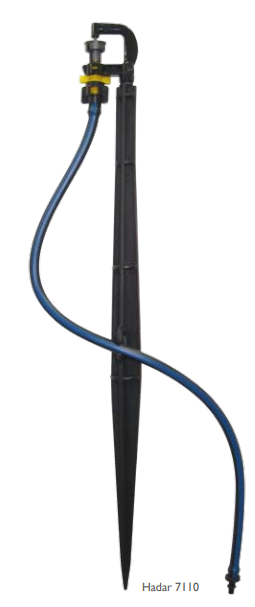 LL
0%
?
Cabeçal de controle
LP
225m
6%
?
50 m
LD
?
Prof Patricia A A Marques LEB1571 Irrigação ESALQ 2023
PS = 15 mca
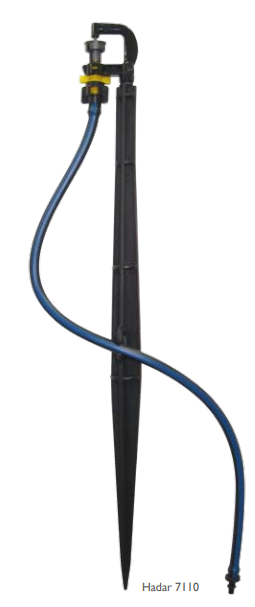 LL
0%
PIL = PS + ¾ hf LL+ desnível = 15 + ¾ 2,08 + 0 = 16,56 mca
Cabeçal de controle
LP
225m
?
6%
50 m
LD
Prof Patricia A A Marques LEB1571 Irrigação ESALQ 2023
PS = 15 mca
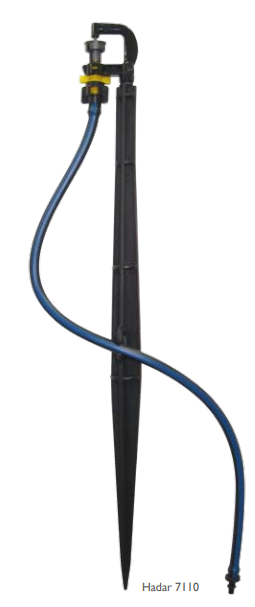 PID  = PIL + hf LD - desnível = 
PID = 16,56 + 5,31 + 6/100 . 45,5 = 
PID =  24,6 mca
LL
0%
PIL = PS + ¾ hf LL+ desnível = 15 + ¾ 2,08 + 0 = 16,56 mca
Cabeçal de controle
LP
225m
PIP  = PID  + hf LP + hf peças=
 24,6 + 7,24  +  2 =  33,84 mca

+ hf localizadas = 5%
PIP = 31,81 . 1,05 = 35,53 mca
6%
50 m
LD
Prof Patricia A A Marques LEB1571 Irrigação ESALQ 2023
PS = 15 mca
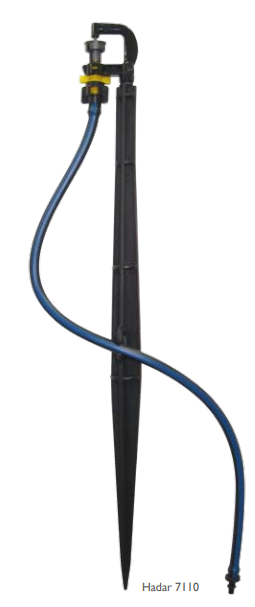 PID  = PIL + hf LD - desnível = 
PID = 16,56 + 5,31 + 6/100 . 45,5 = 
PID =  24,6 mca
LL
0%
PIL = PS + ¾ hf LL+ desnível = 15 + ¾ 2,08 + 0 = 16,56 mca
PIP =  35,53 mca +                                                =  44,33 mca


Q = 0,00248 m³/s =  8,93 m³/h e Eficiência da MB = 60%
hf cabeçal= 5  mca
Hgs = 3m
Hfs = 0,8 m
Entre 1,6 a 15 cv  folga de 20%
Pot = 2,44 . 1,20 = 2,92 cv
Comercial = 3 cv
Prof Patricia A A Marques LEB1571 Irrigação ESALQ 2023
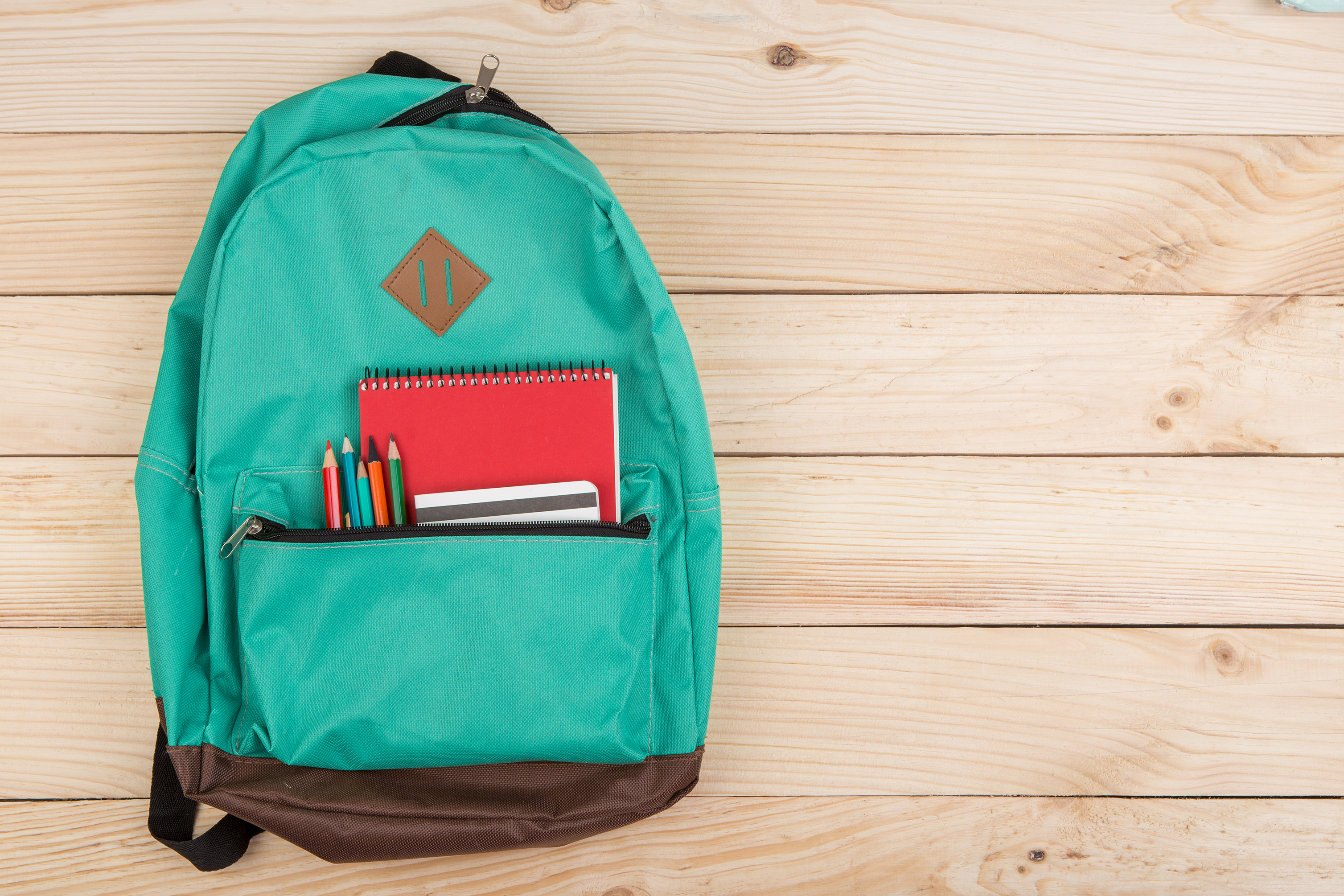 Boa semana!!
Prof Patricia A A Marques LEB1571 Irrigação ESALQ 2023